Warm-up
“Wheels on the bus” action song
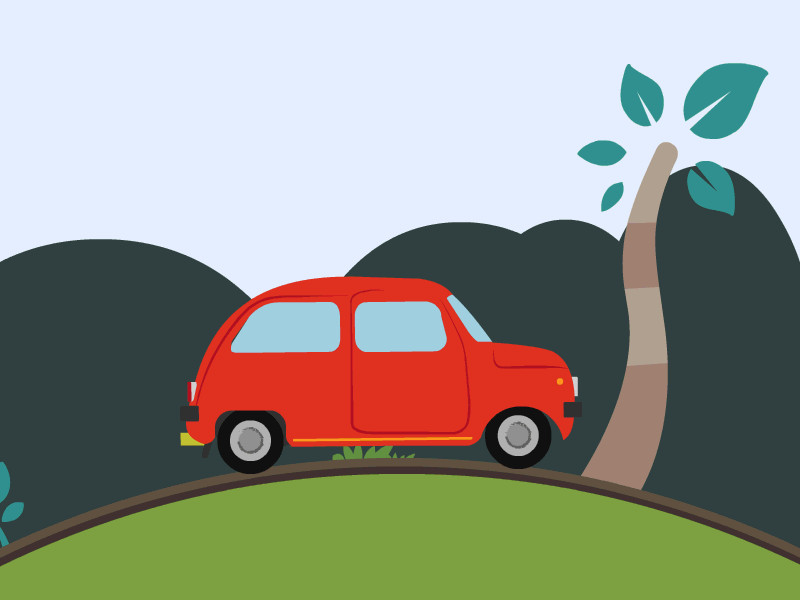 UNIT 8
TRANSPORTATION
Lesson 1
Part A: 
Listen and point. Repeat.
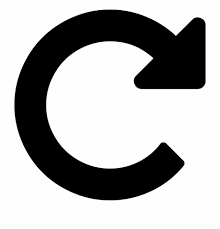 New words
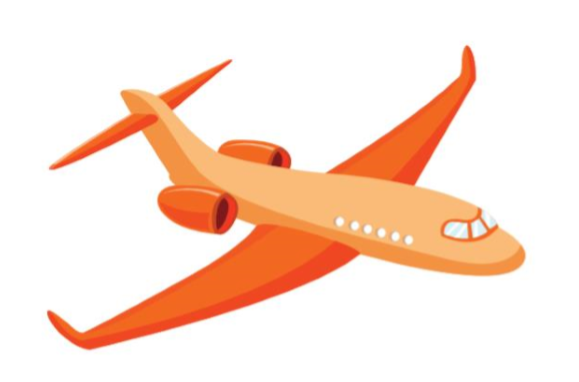 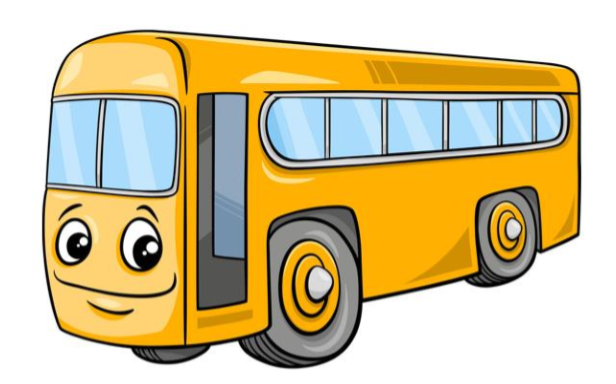 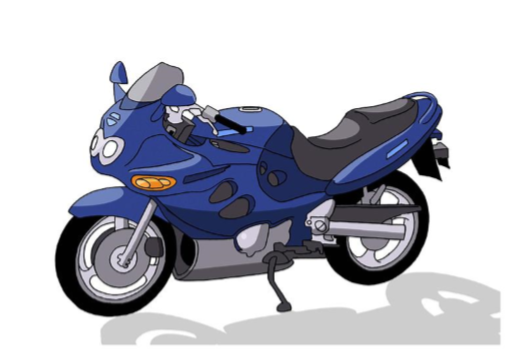 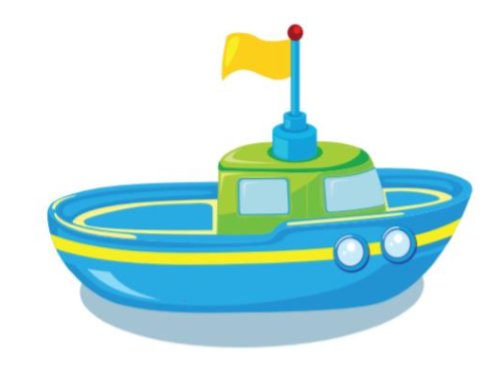 Click on the picture to listen to the word.
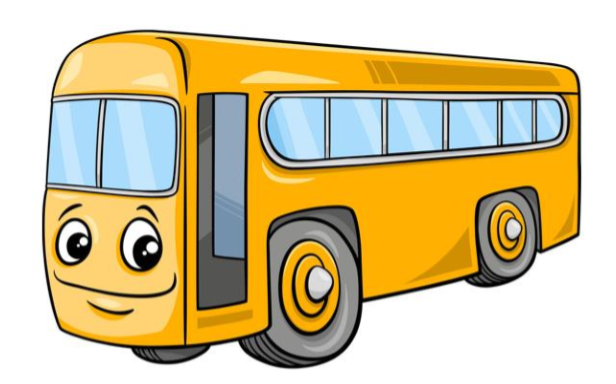 bus
Click on the picture to listen to the word.
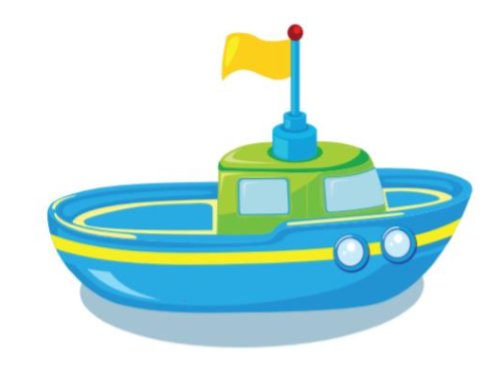 boat
Click on the picture to listen to the word.
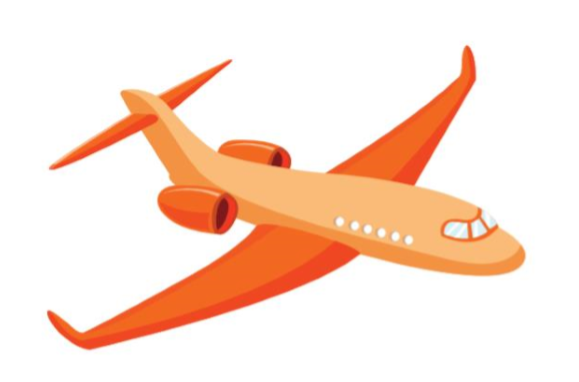 plane
Click on the picture to listen to the word.
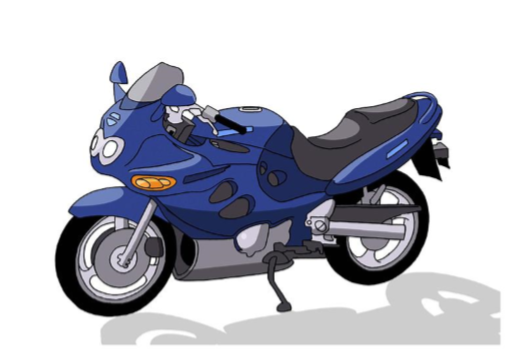 motorbike
Click on the picture to listen to the word.
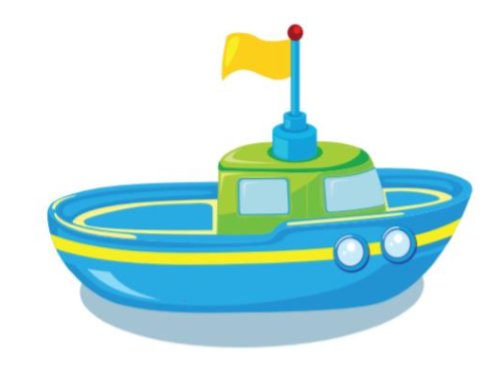 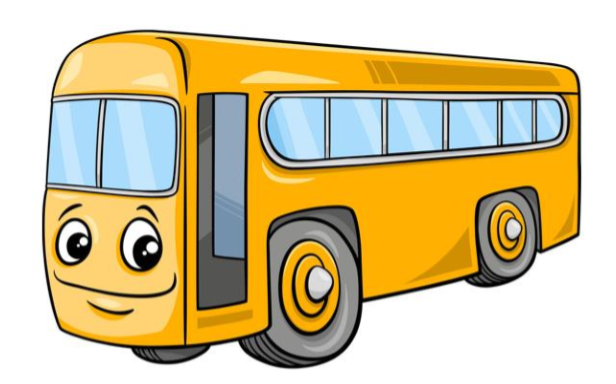 bus
boat
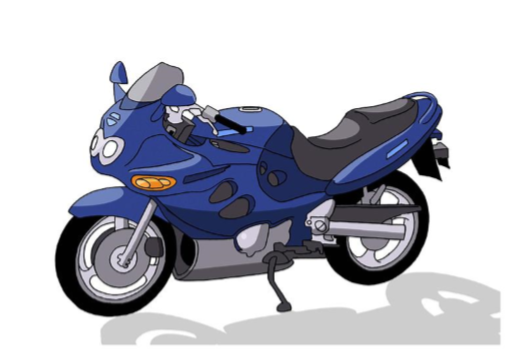 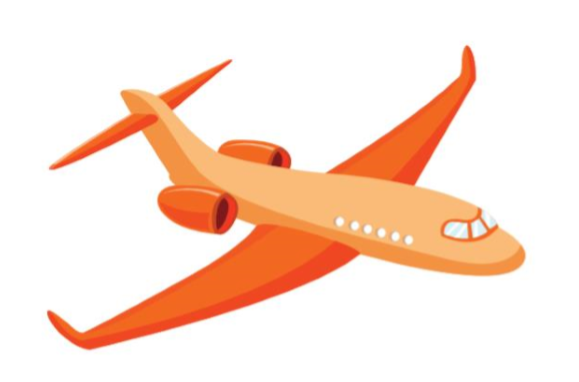 motorbike
plane
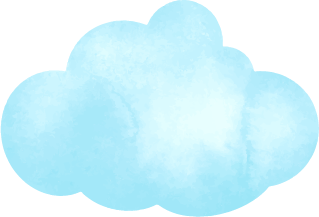 CHECK YOUR MEMORY
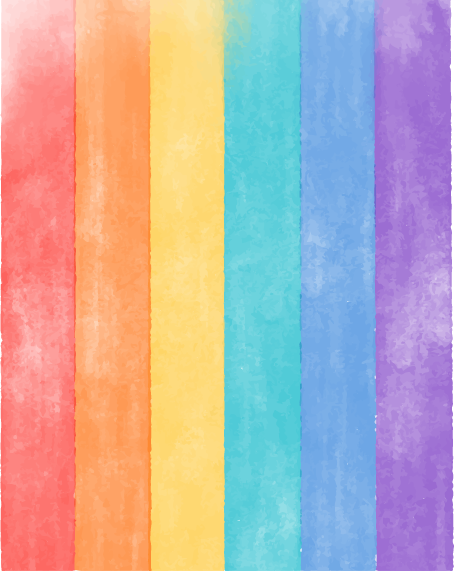 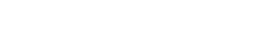 motorbike
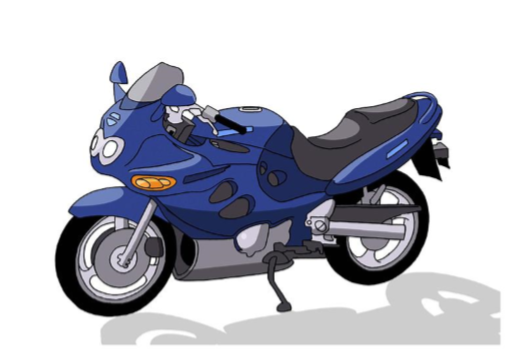 Click here to guess what vehicle behind.
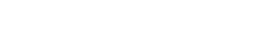 bus
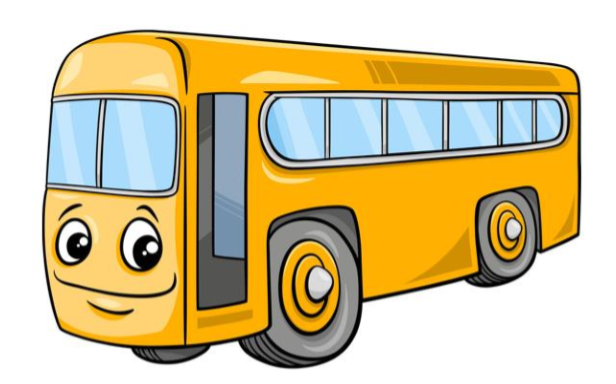 Click here to guess what vehicle behind.
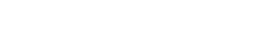 boat
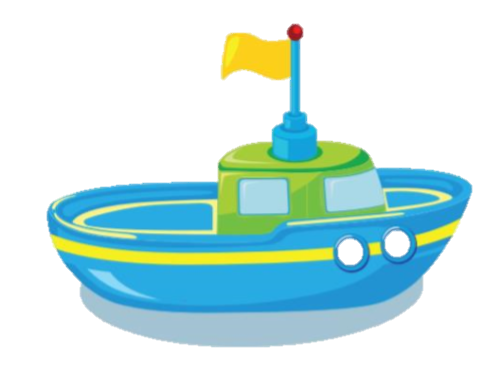 Click here to guess what vehicle behind.
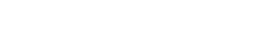 plane
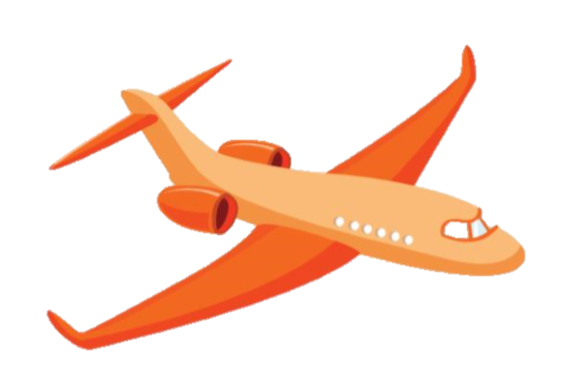 Click here to guess what vehicle behind.
Part B: 
Listen to the story.
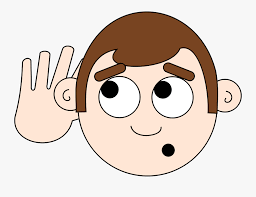 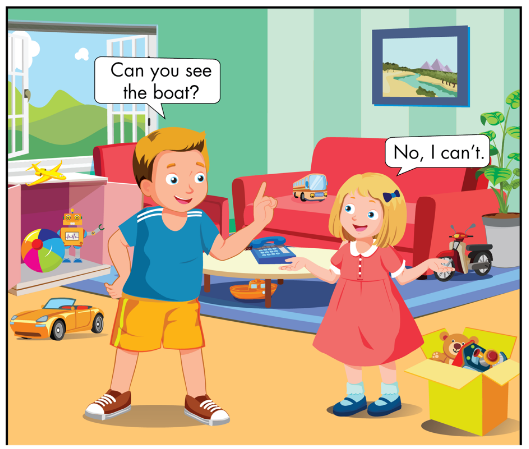 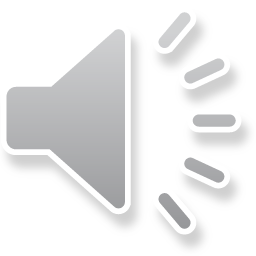 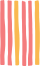 Listen and put a (     ) or (     ).
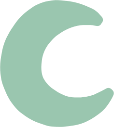 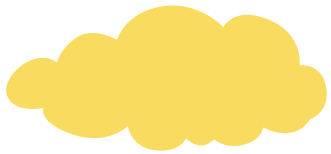 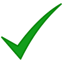 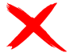 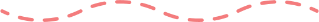 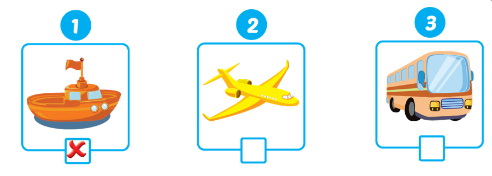 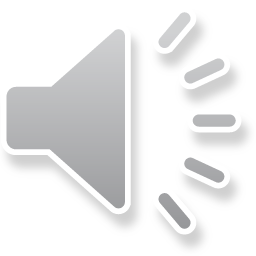 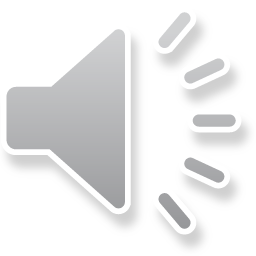 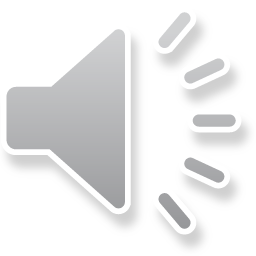 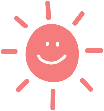 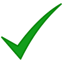 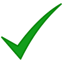 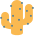 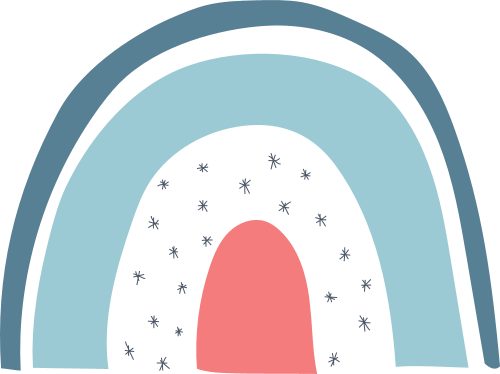 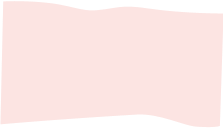 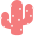 Part C
Sing
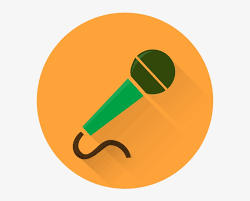 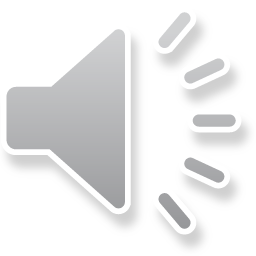 Can you see the bus?
Can you see the bus?
Yes, I can.
Yes, I can.
Can you see the plane?
Can you see the plane?
Yes, I can.
Yes, I can.
Can you see the motorbike?
Can you see the motorbike?
No, I can’t.
No, I can’t.
Can you see the boat?
Can you see the boat?
No, I can’t.
No, I can’t.
Structure:
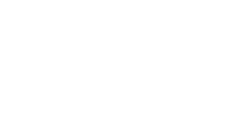 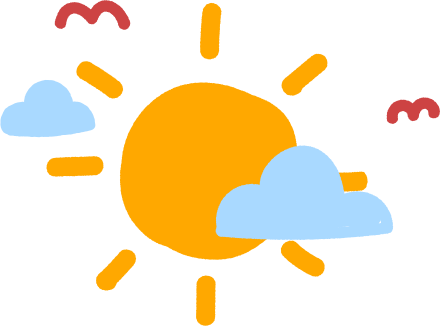 Can you see the bus?
Bạn có thể nhìn thấy chiếc xe buýt không?
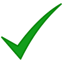 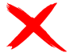 Yes, I can.
No, I can’t.
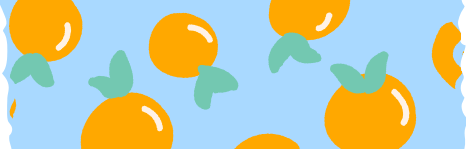 Note: can’t= can not
Part D
Ask and answer
Rule
Class will be divided into 2 teams: BOY and GIRL.
Take turn to play.
Each team has 5 seconds to look at the picture and answer the question.
If your answer is incorrect or time over, you will get NO POINT.
If your answer is correct, you’ll get 1 point/ star.
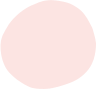 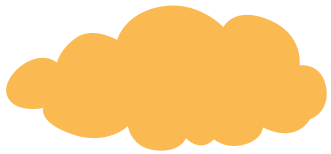 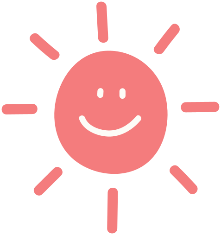 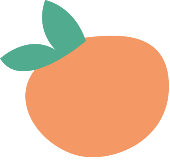 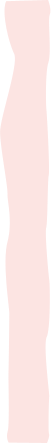 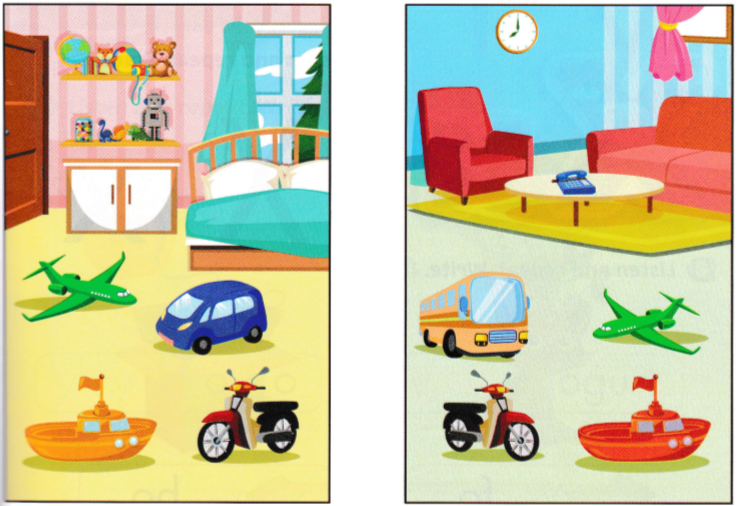 START TIMER
TIME’S UP!
TIME LIMIT: 
30 seconds
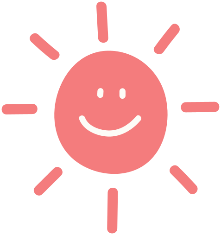 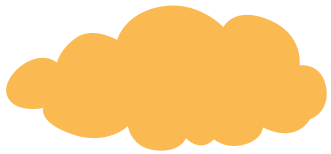 Can you see the motorbike?
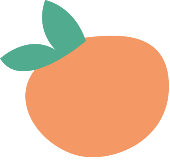 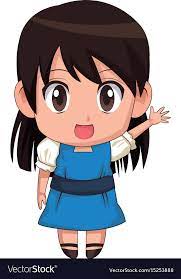 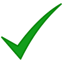 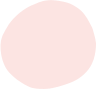 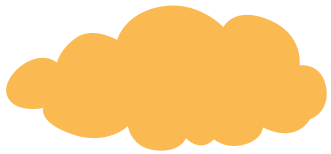 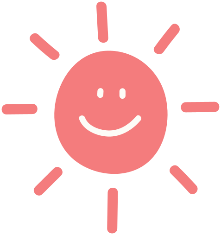 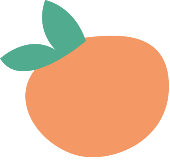 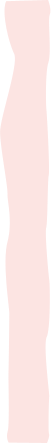 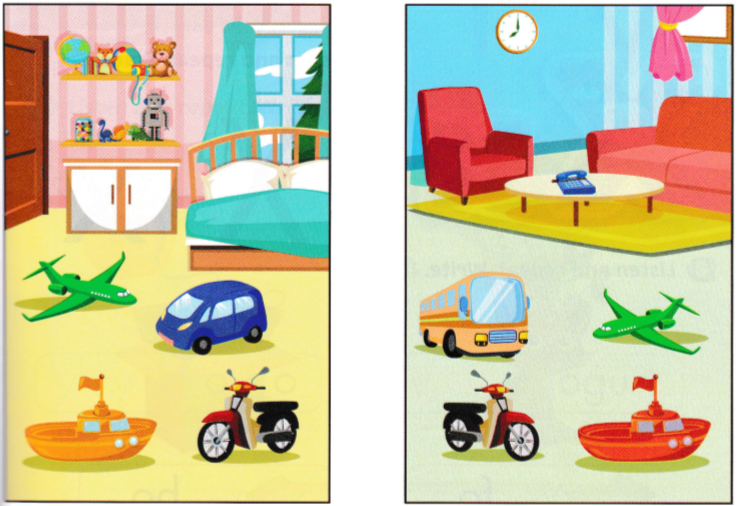 START TIMER
TIME’S UP!
TIME LIMIT: 
30 seconds
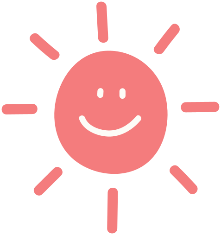 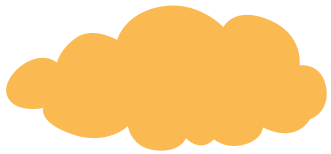 Can you see the car?
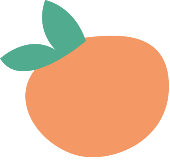 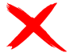 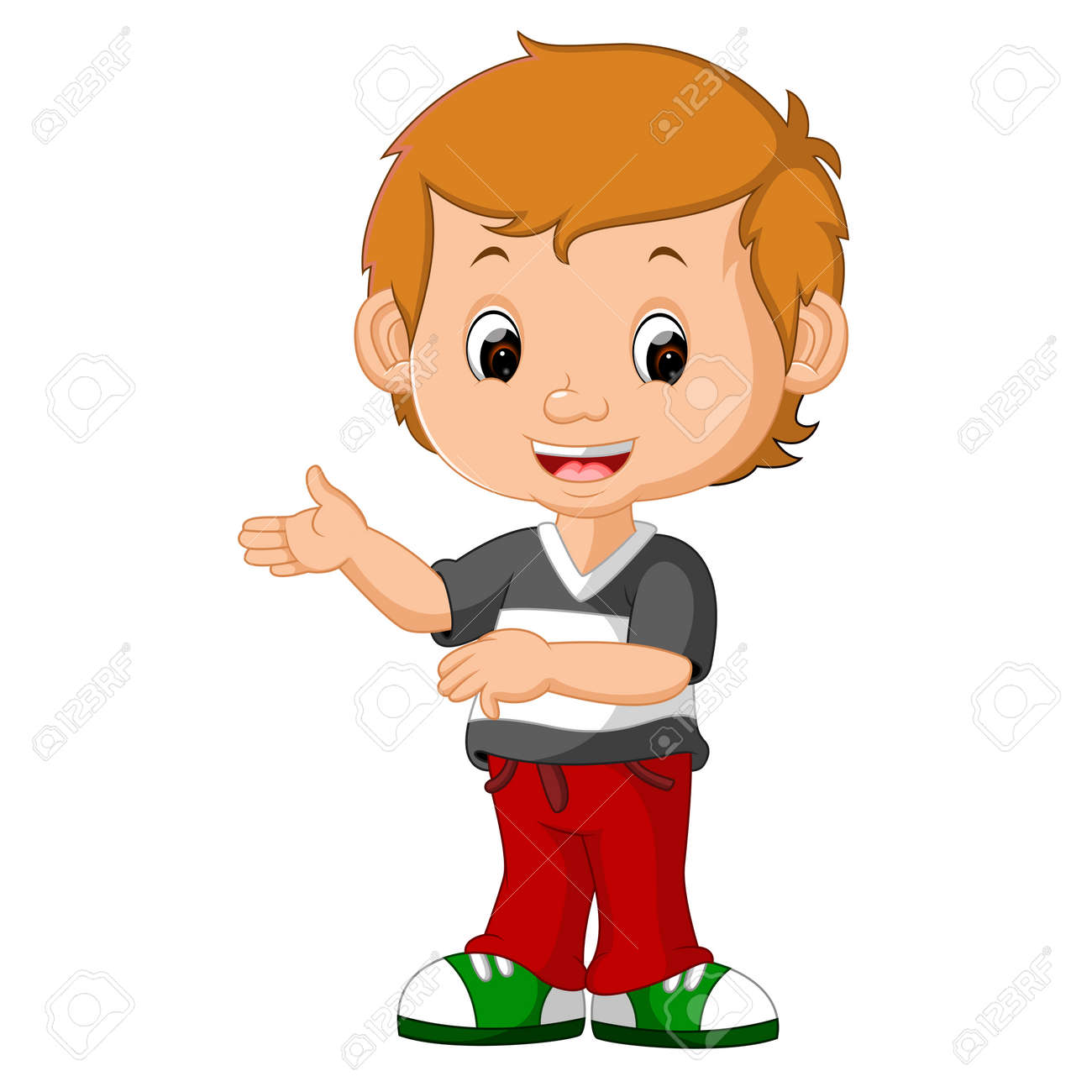 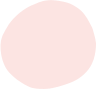 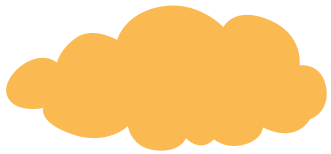 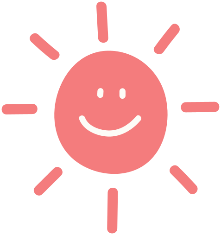 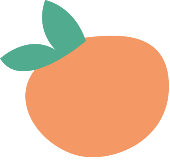 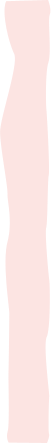 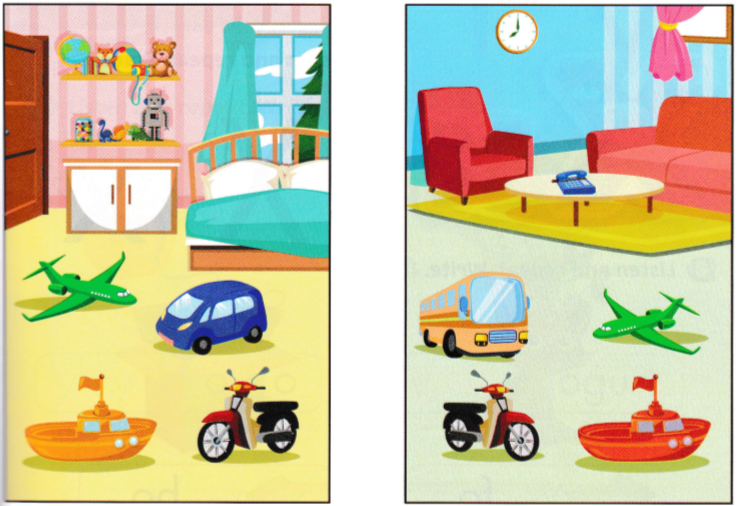 START TIMER
TIME’S UP!
TIME LIMIT: 
30 seconds
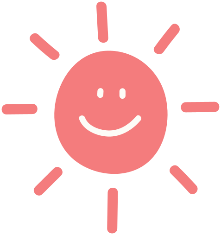 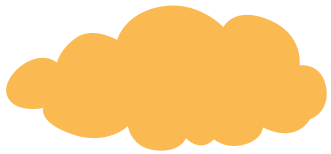 Can you see the bus?
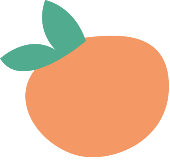 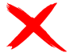 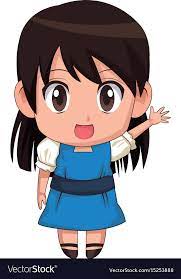 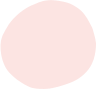 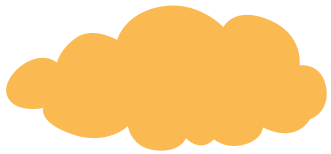 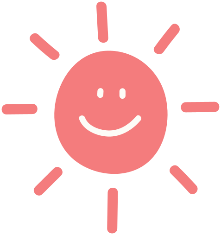 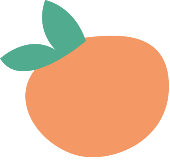 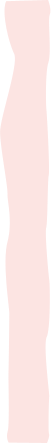 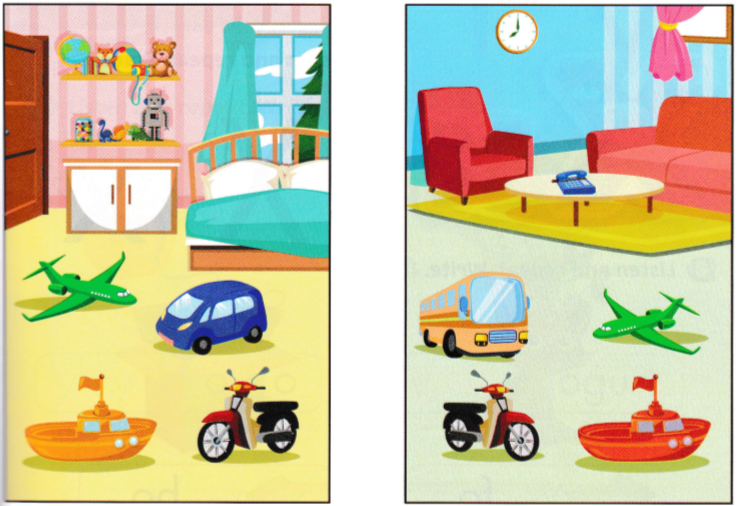 START TIMER
TIME’S UP!
TIME LIMIT: 
30 seconds
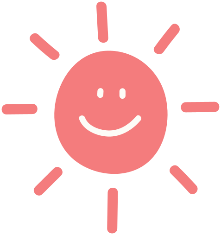 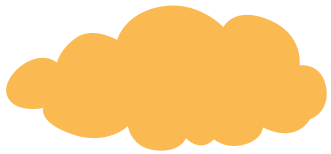 Can you see the boat?
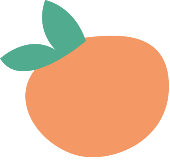 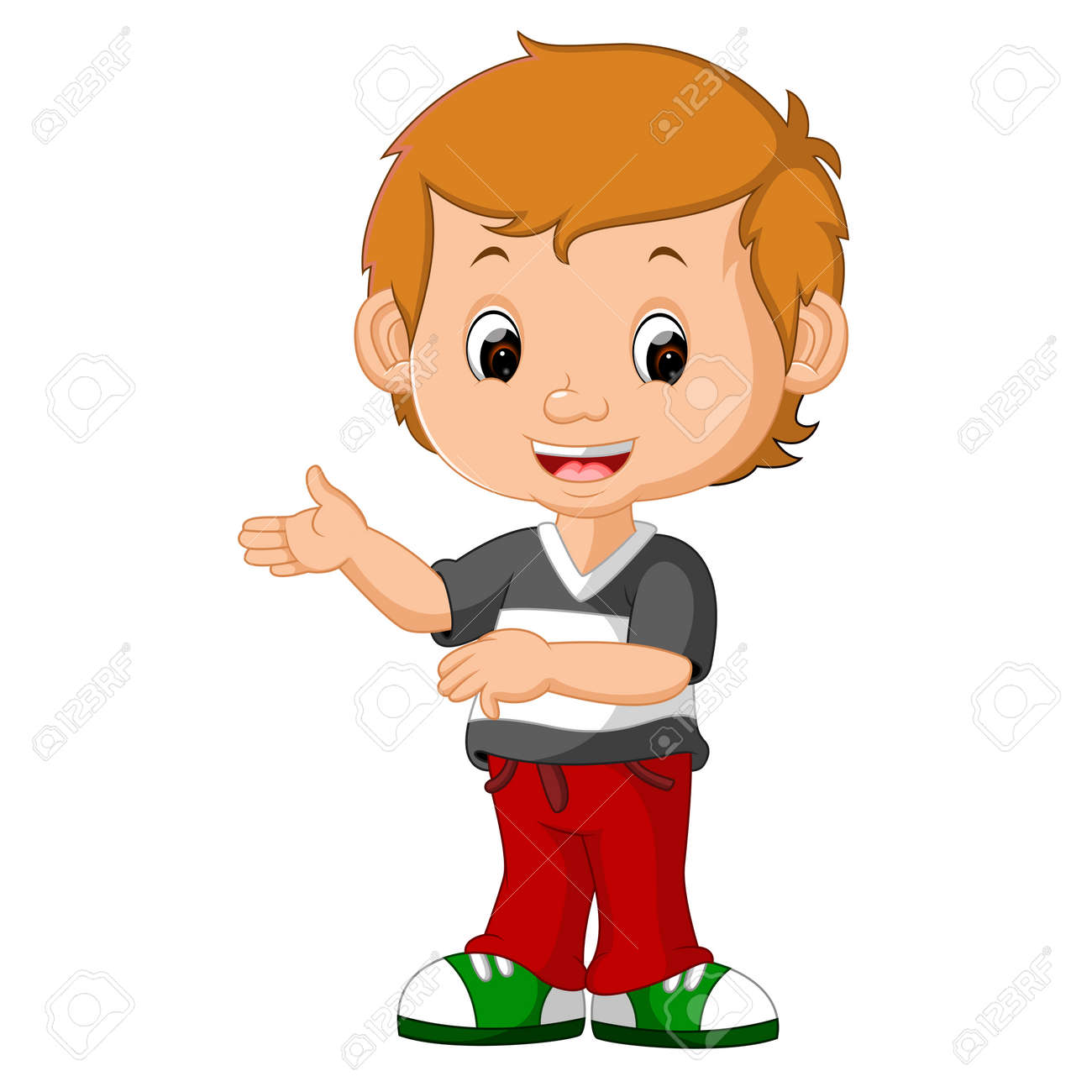 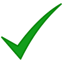 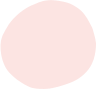 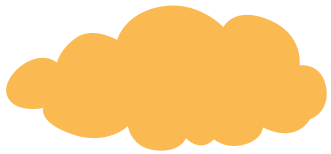 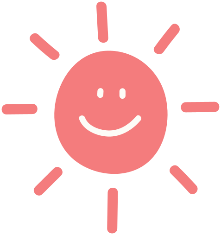 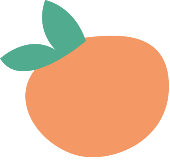 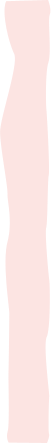 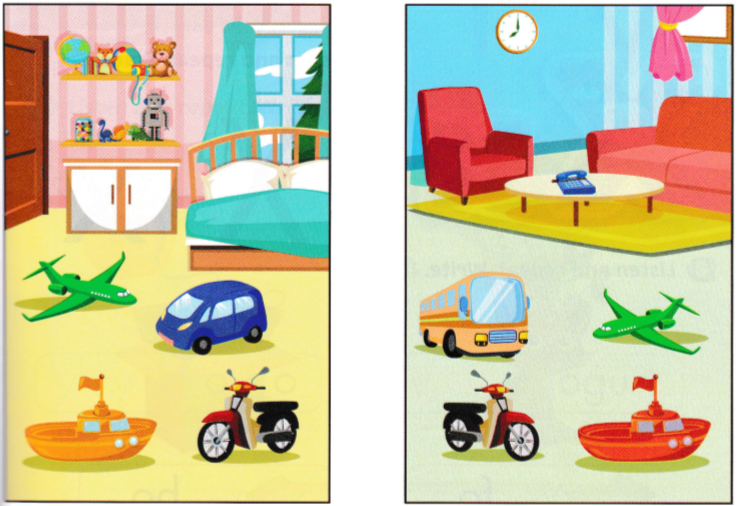 START TIMER
TIME’S UP!
TIME LIMIT: 
30 seconds
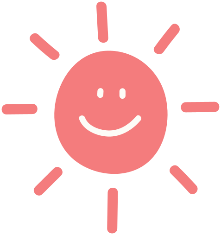 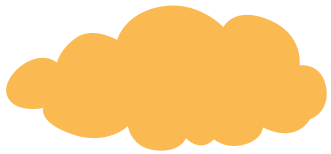 Can you see the plane?
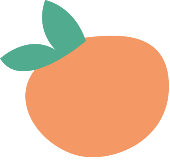 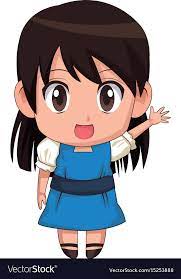 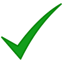 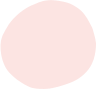 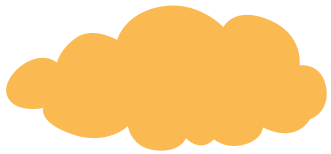 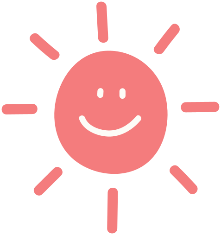 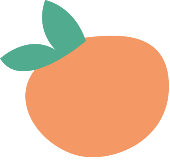 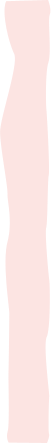 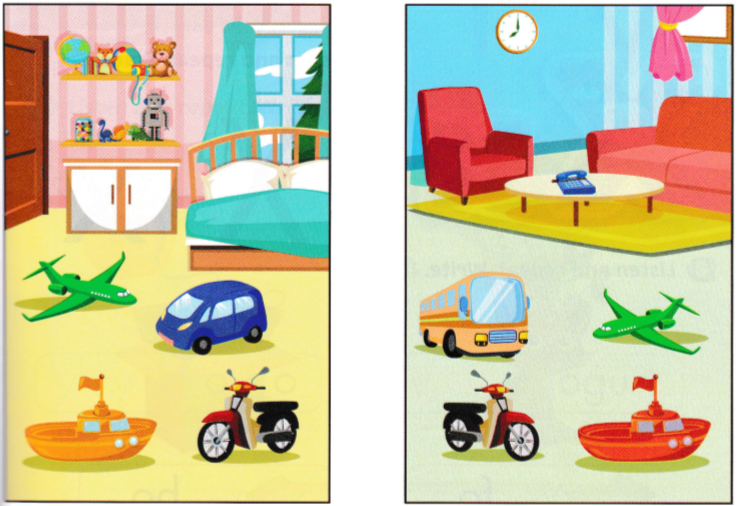 START TIMER
TIME’S UP!
TIME LIMIT: 
30 seconds
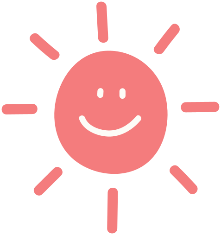 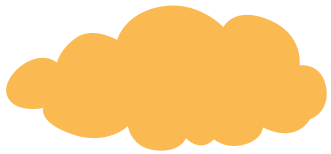 Can you see the bus?
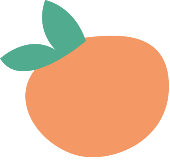 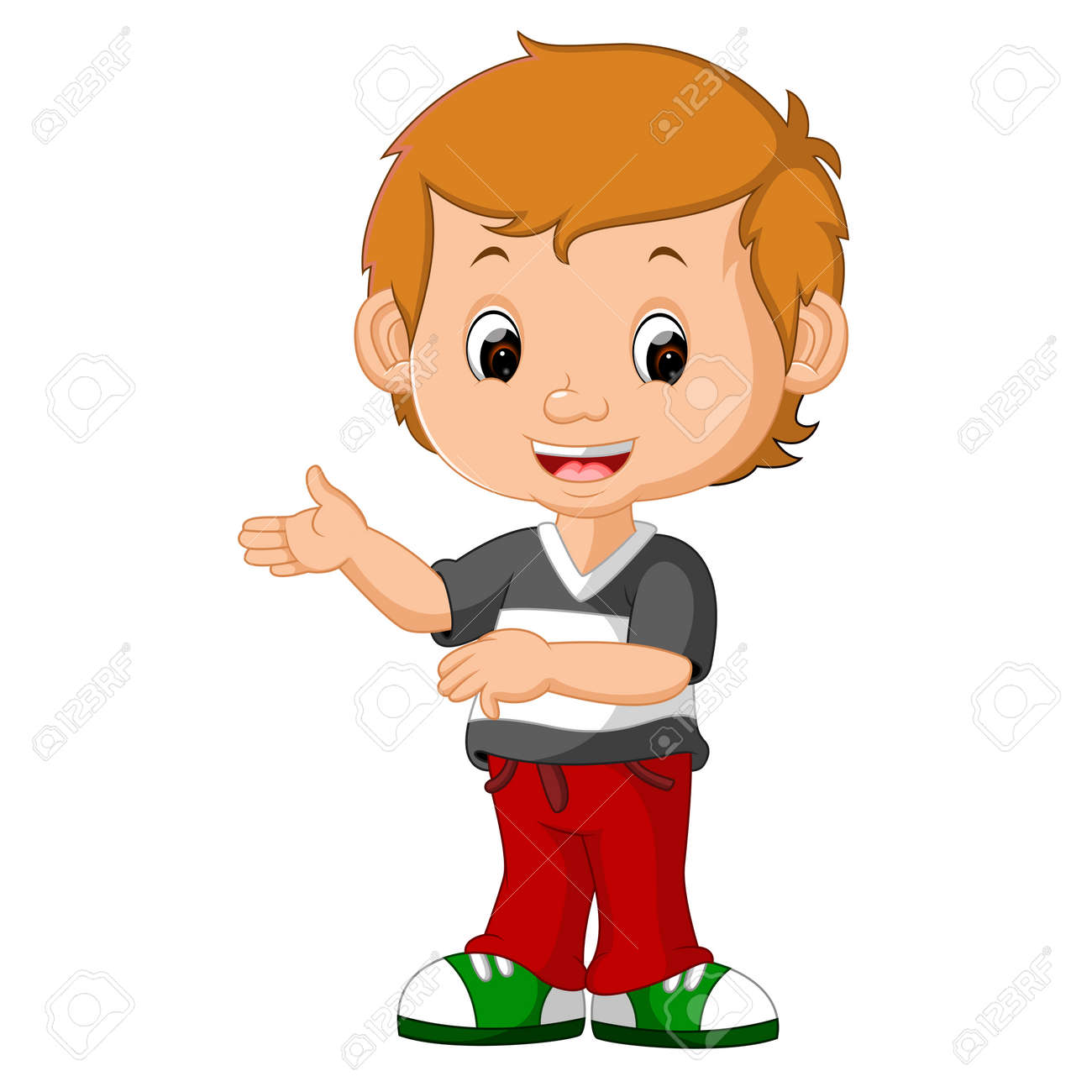 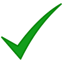 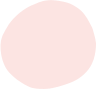 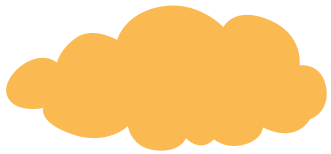 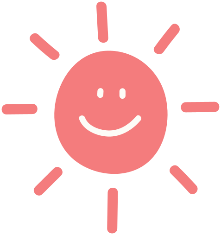 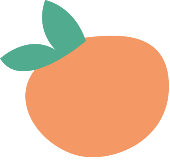 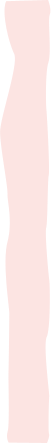 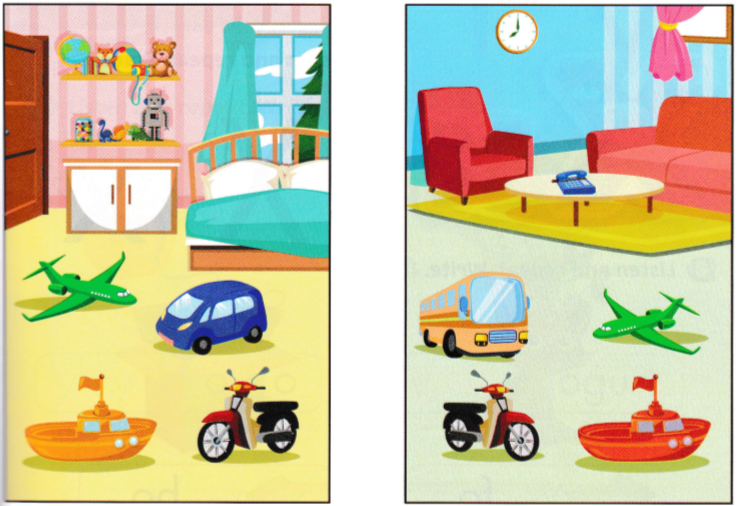 START TIMER
TIME’S UP!
TIME LIMIT: 
30 seconds
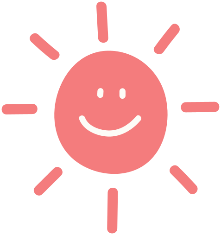 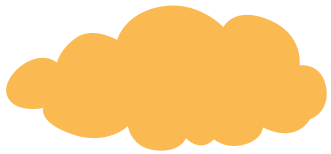 Can you see the car?
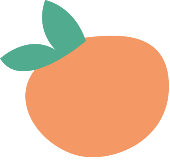 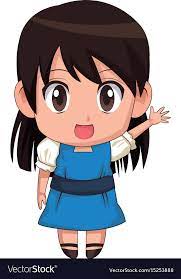 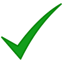 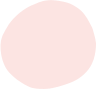 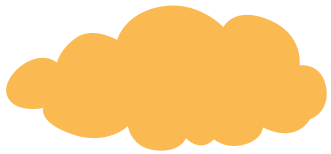 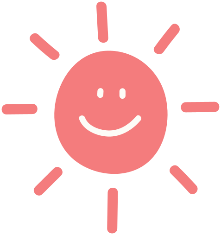 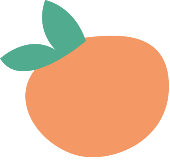 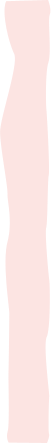 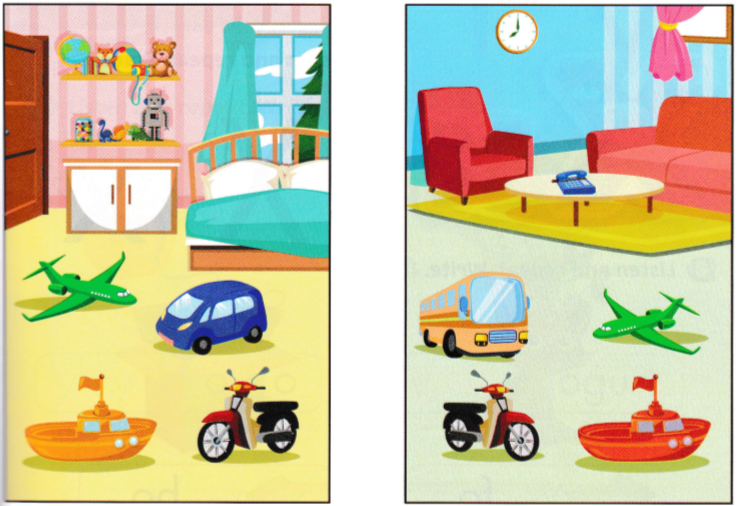 START TIMER
TIME’S UP!
TIME LIMIT: 
30 seconds
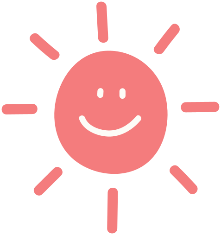 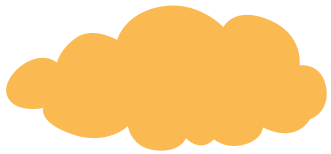 Can you see the motorbike?
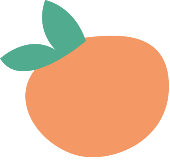 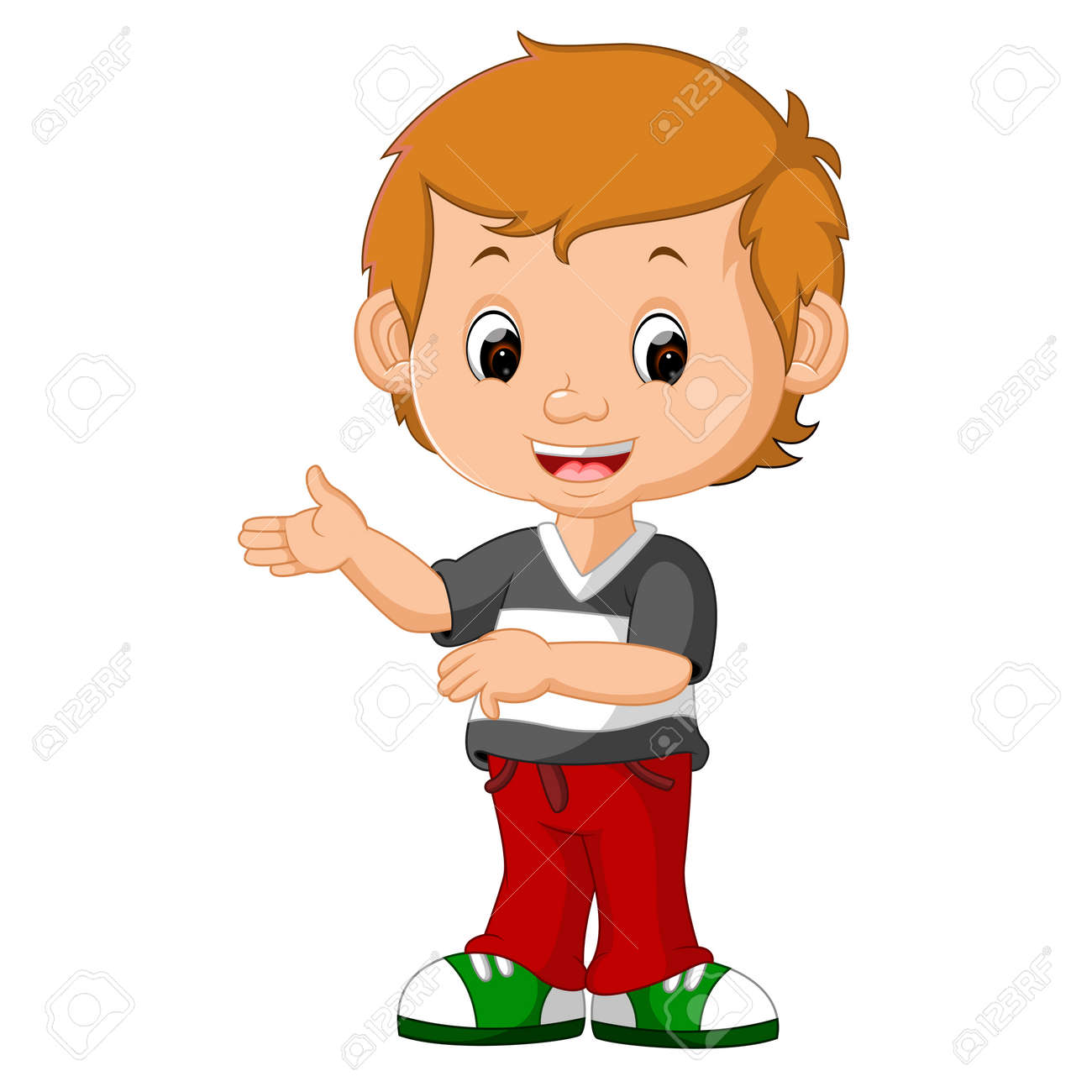 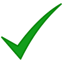 Time to play
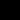 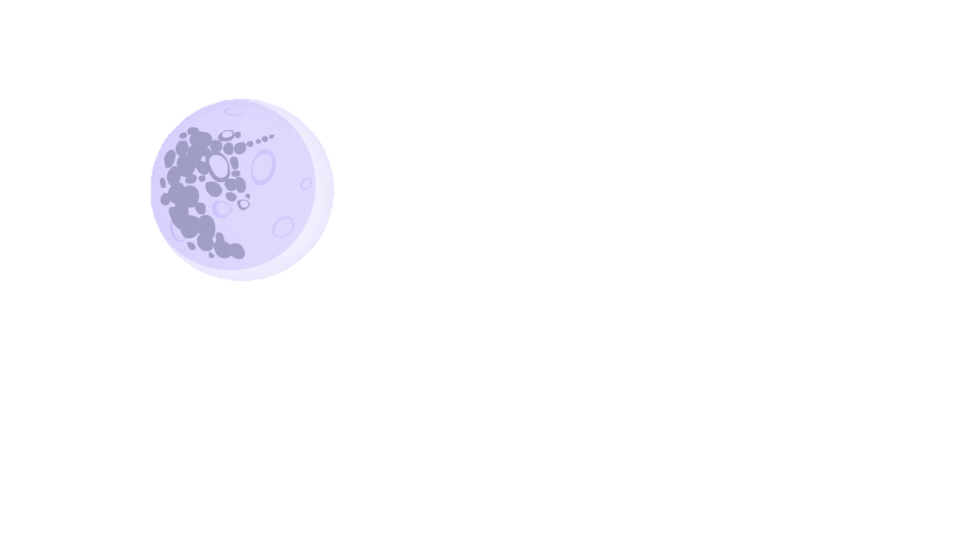 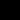 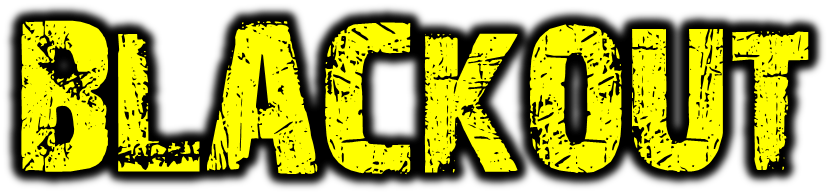 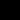 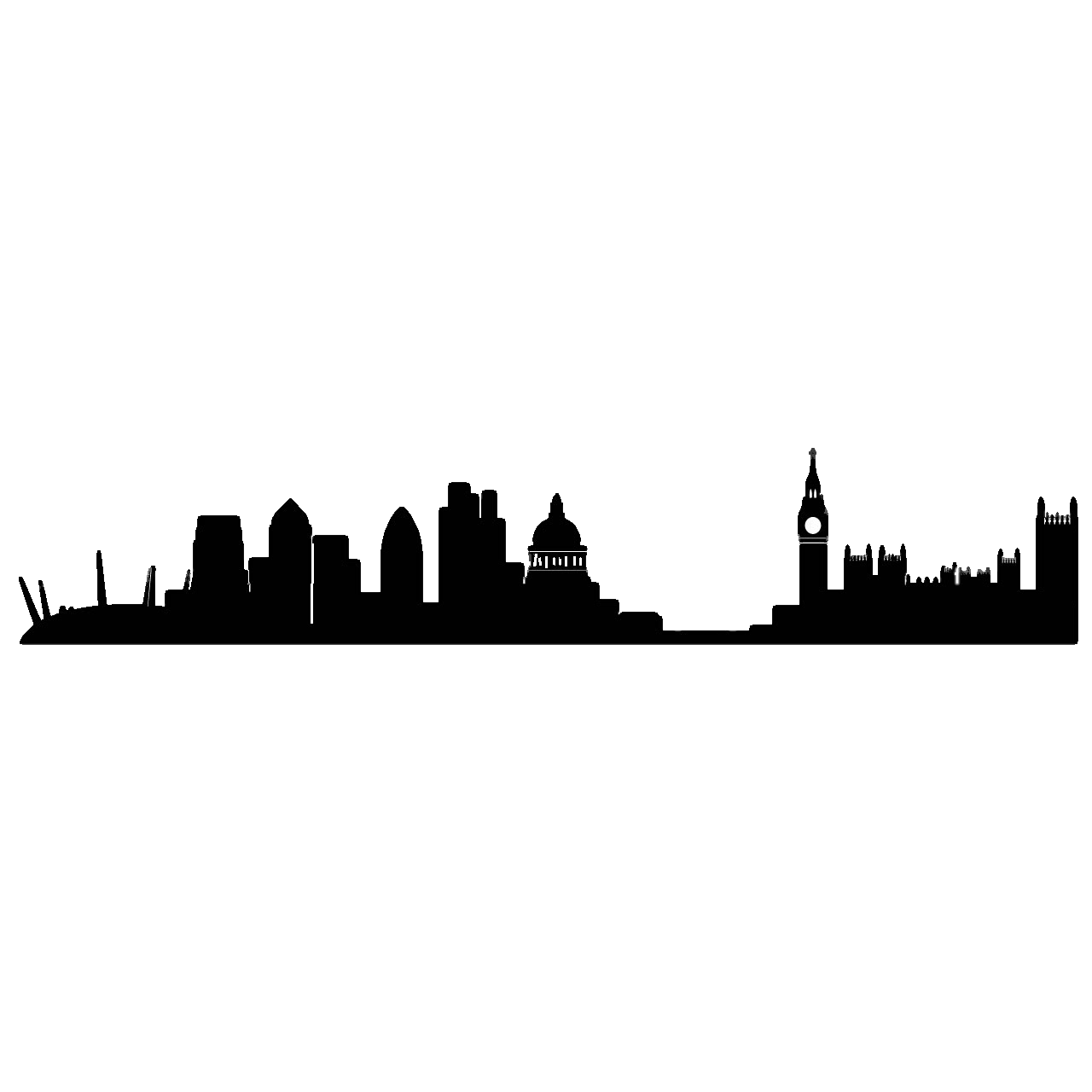 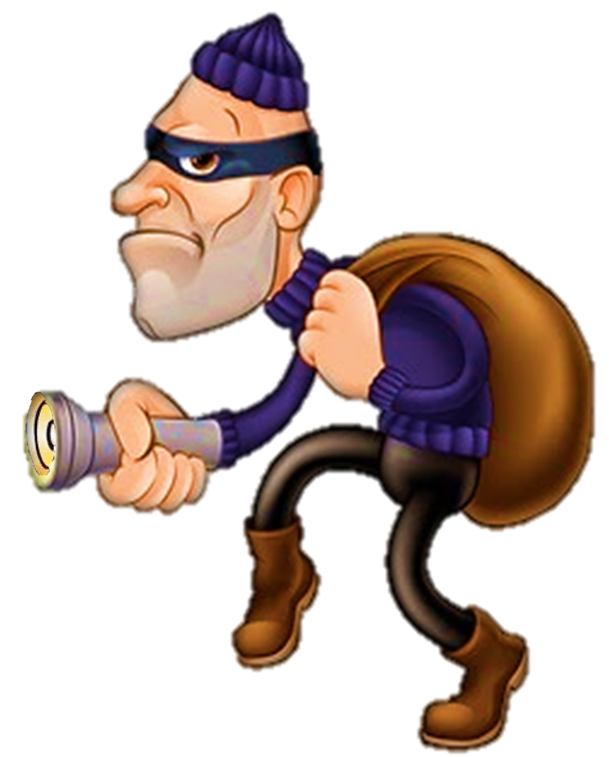 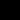 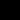 [Speaker Notes: Thanh Yến Trần 0967 255 149 zalo/ FB https://www.facebook.com/thanhyentrananhngutaymy/]
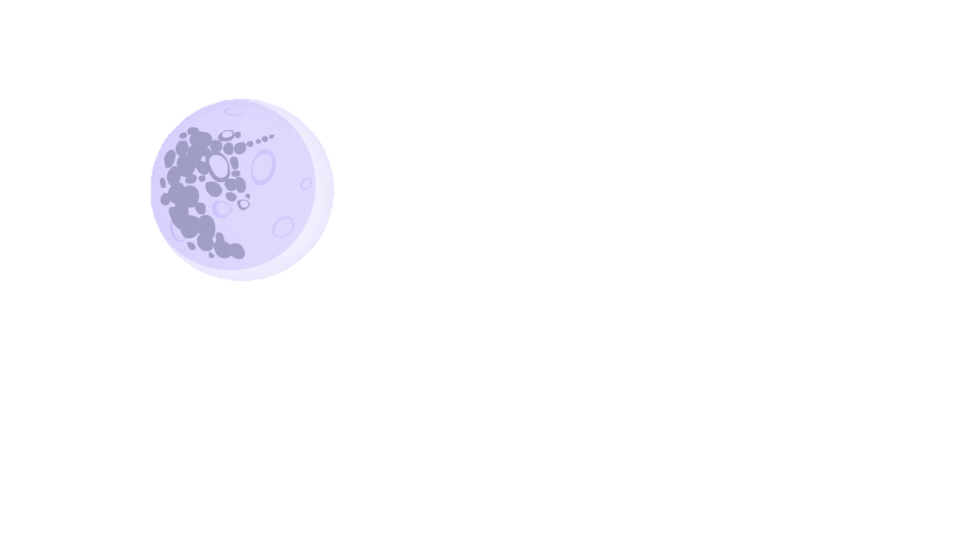 Can you see the motorbike?
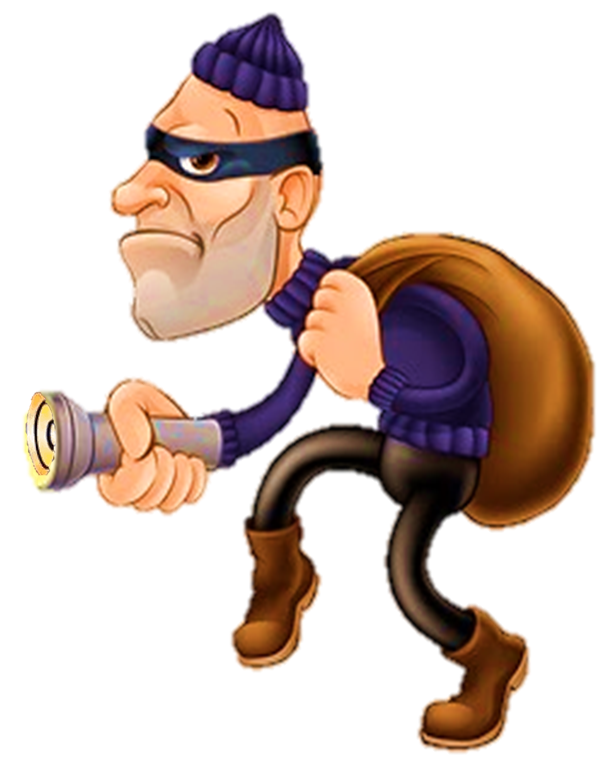 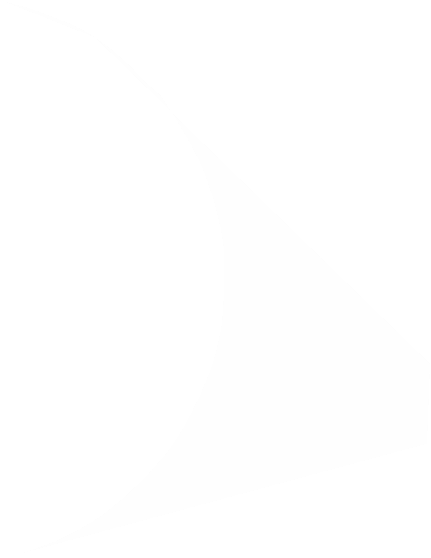 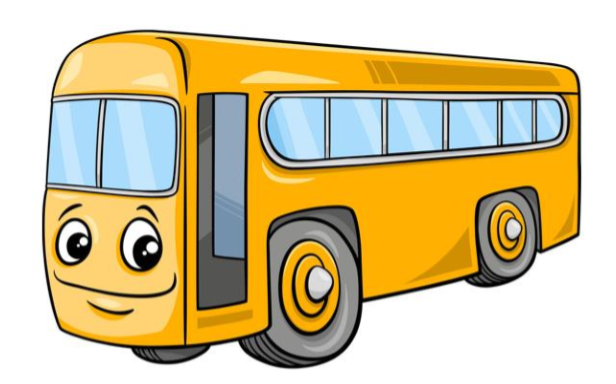 ANSWER
[Speaker Notes: Thanh Yến Trần 0967 255 149 zalo/ FB https://www.facebook.com/thanhyentrananhngutaymy/]
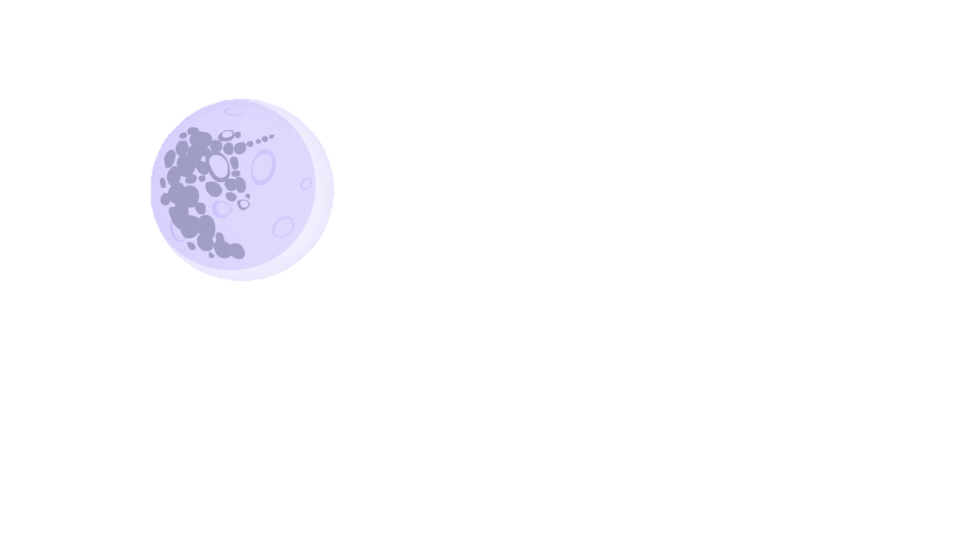 No, I can’t.
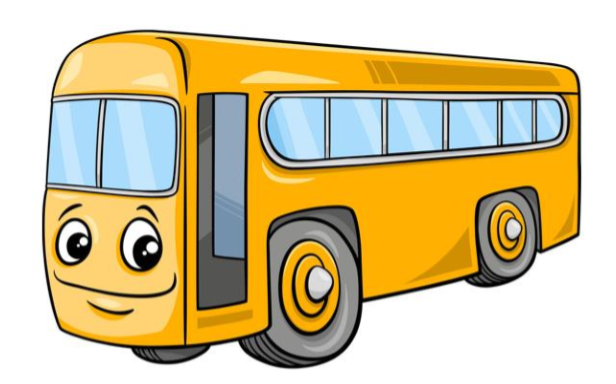 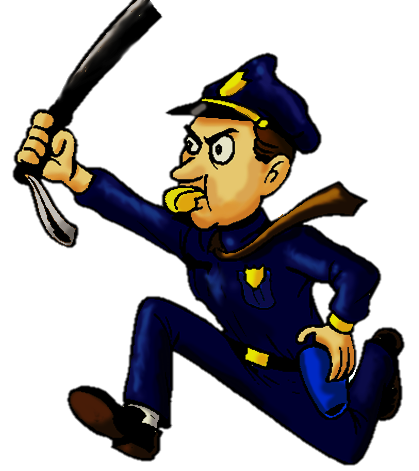 [Speaker Notes: Thanh Yến Trần 0967 255 149 zalo/ FB https://www.facebook.com/thanhyentrananhngutaymy/]
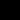 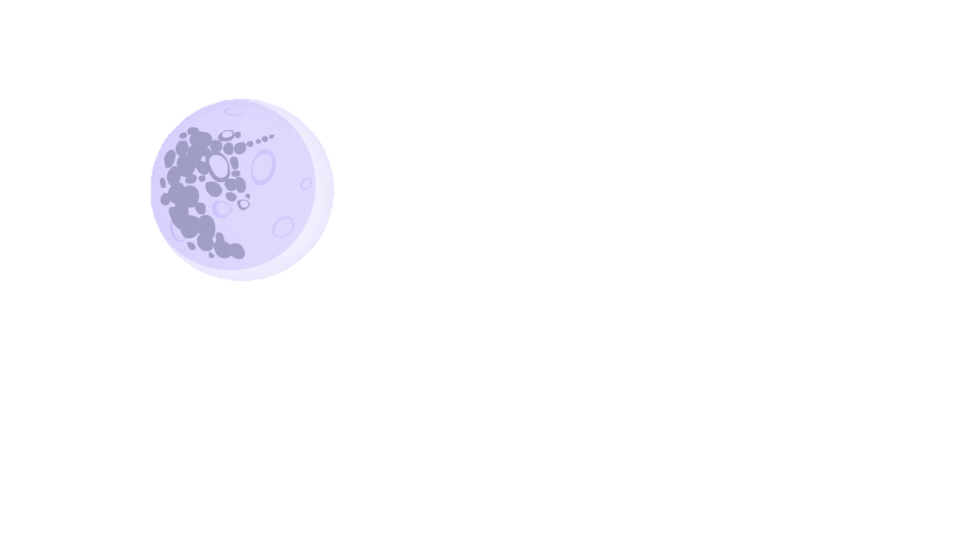 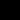 Can you see the bus?
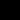 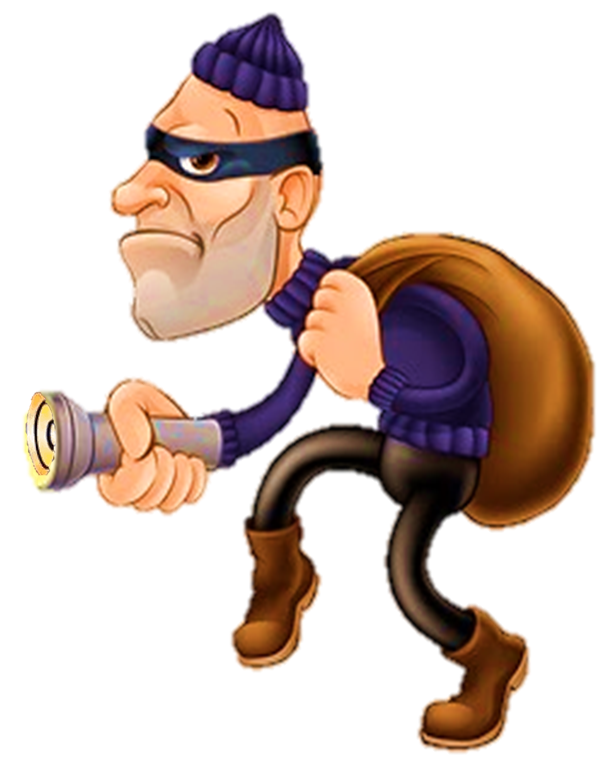 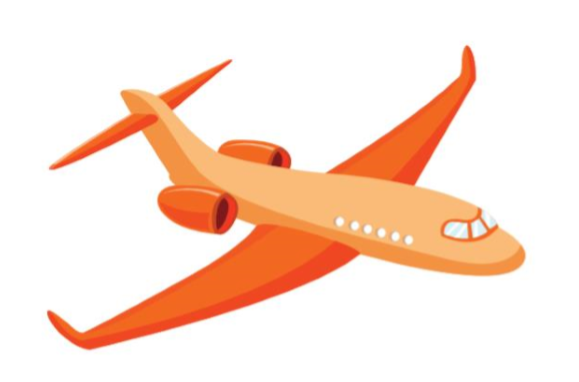 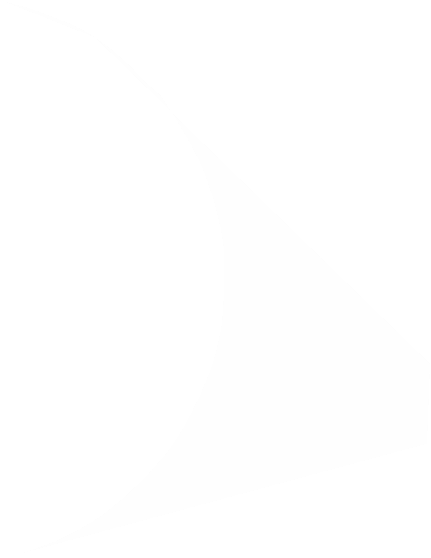 ANSWER
[Speaker Notes: Thanh Yến Trần 0967 255 149 zalo/ FB https://www.facebook.com/thanhyentrananhngutaymy/]
No, I can’t.
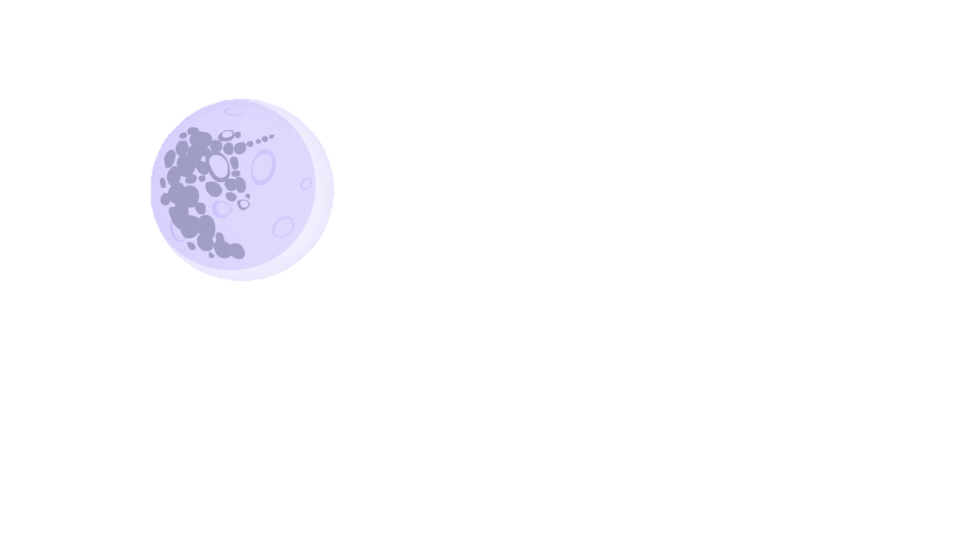 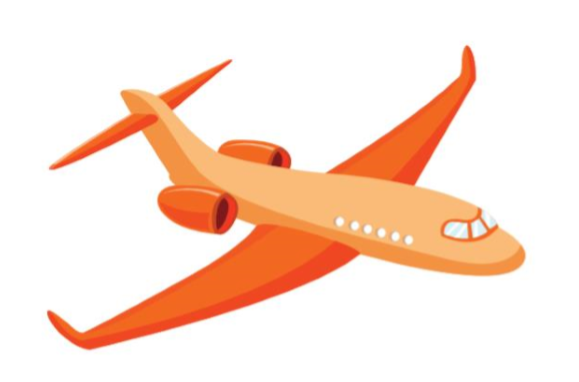 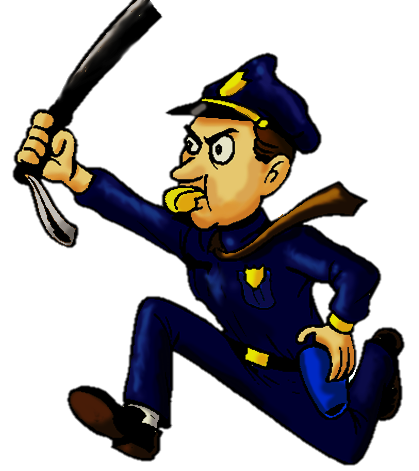 [Speaker Notes: Thanh Yến Trần 0967 255 149 zalo/ FB https://www.facebook.com/thanhyentrananhngutaymy/]
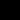 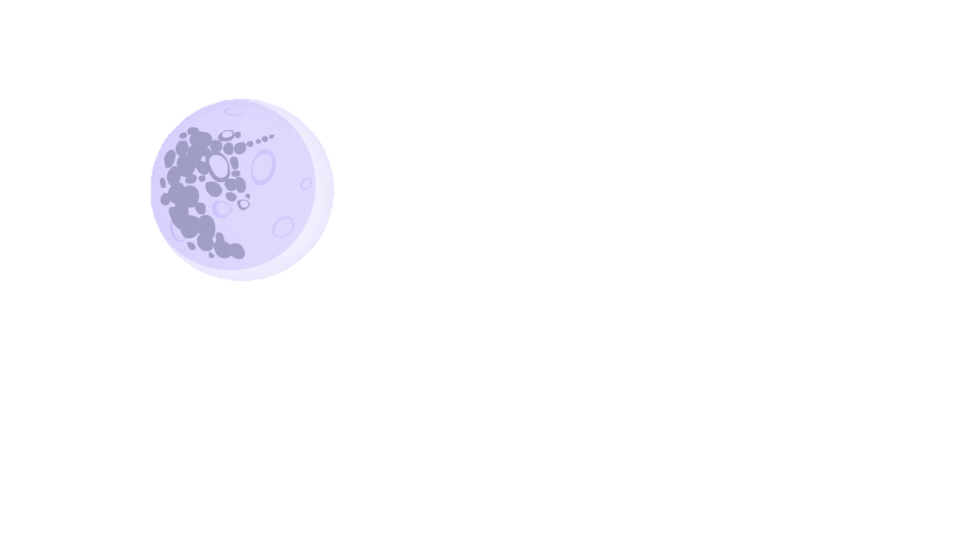 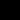 Can you see the boat?
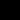 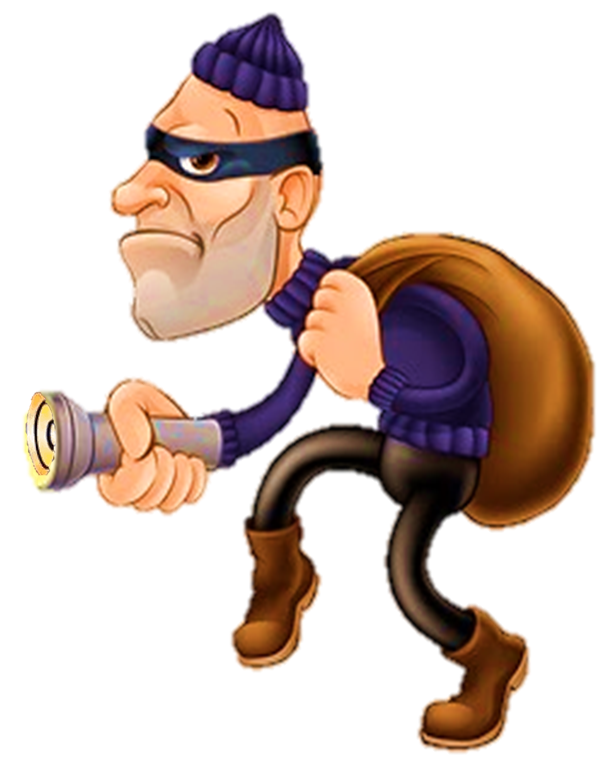 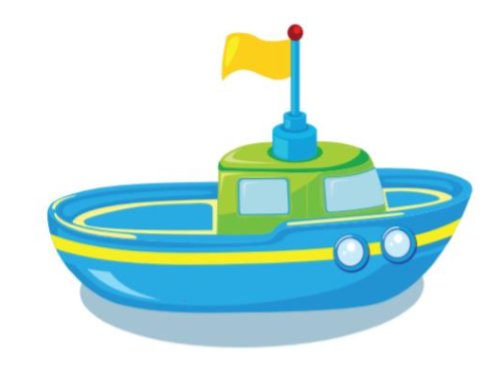 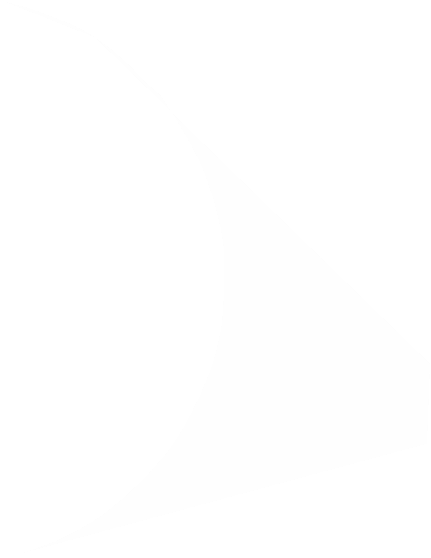 ANSWER
[Speaker Notes: Thanh Yến Trần 0967 255 149 zalo/ FB https://www.facebook.com/thanhyentrananhngutaymy/]
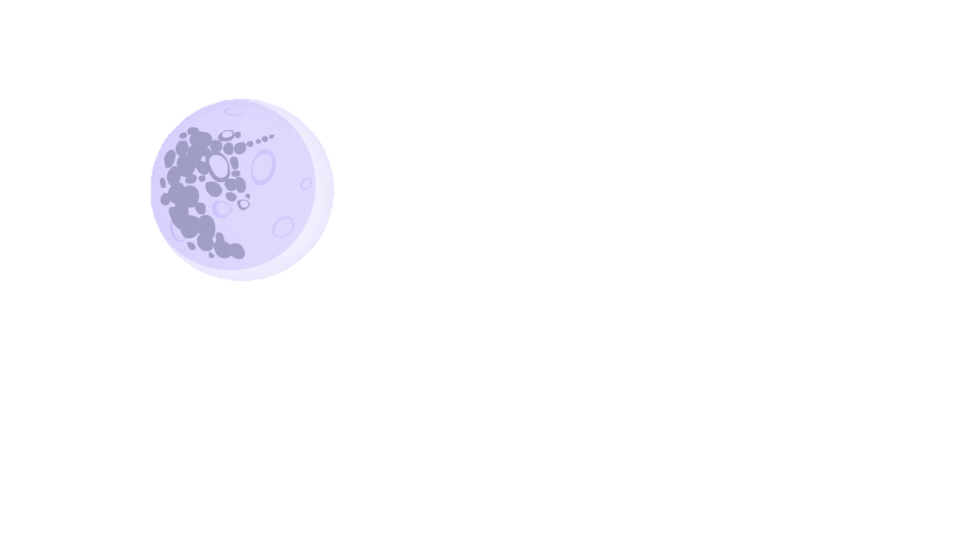 Yes, I can.
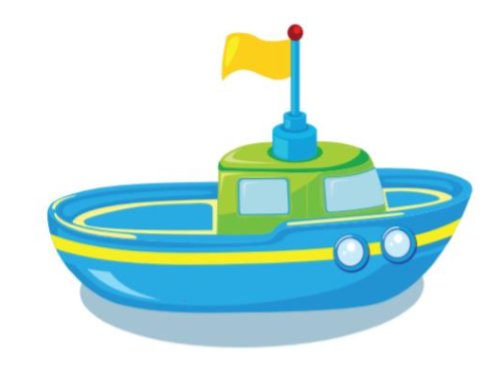 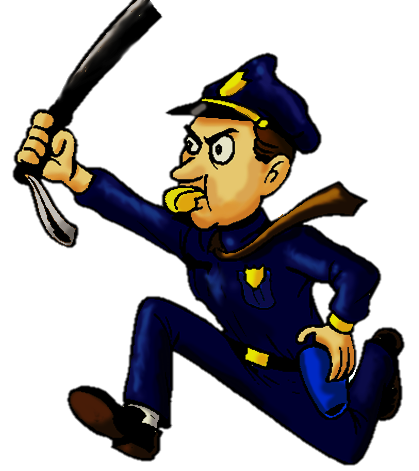 [Speaker Notes: Thanh Yến Trần 0967 255 149 zalo/ FB https://www.facebook.com/thanhyentrananhngutaymy/]
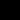 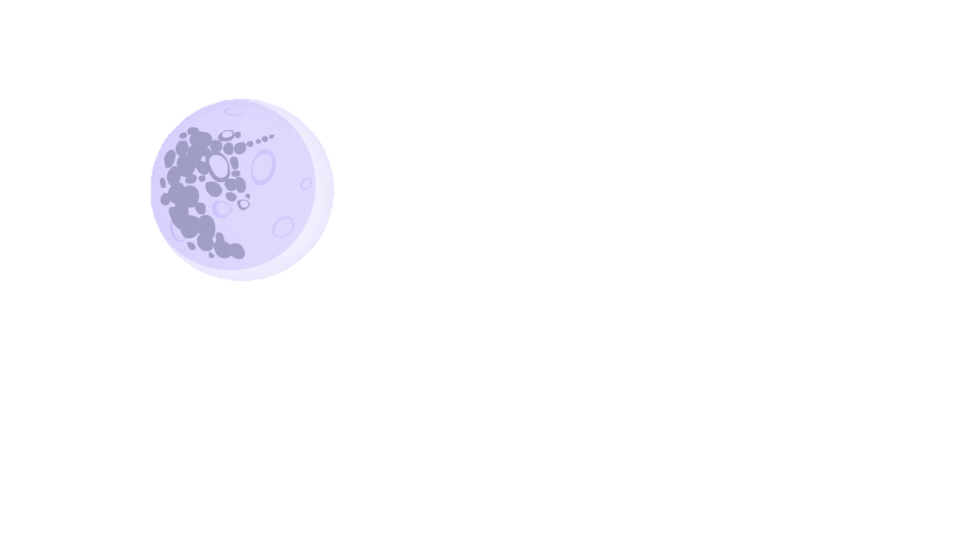 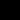 Can you see the plane?
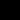 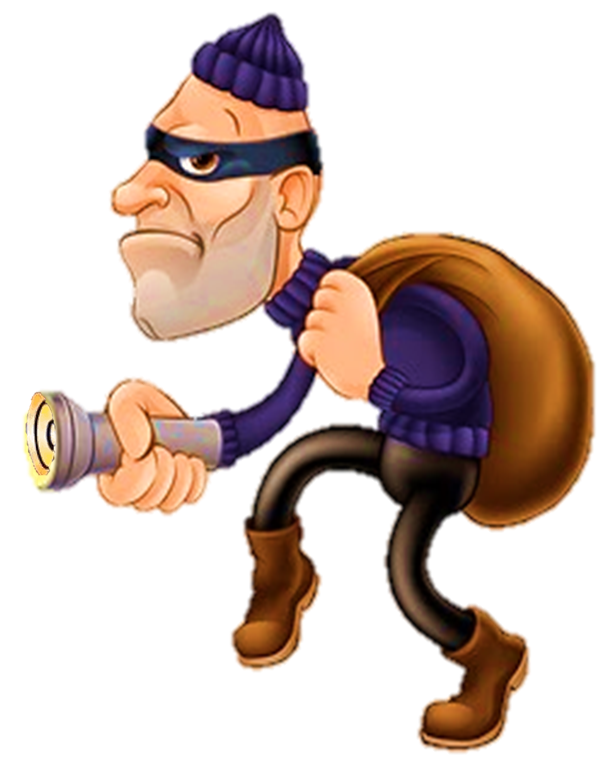 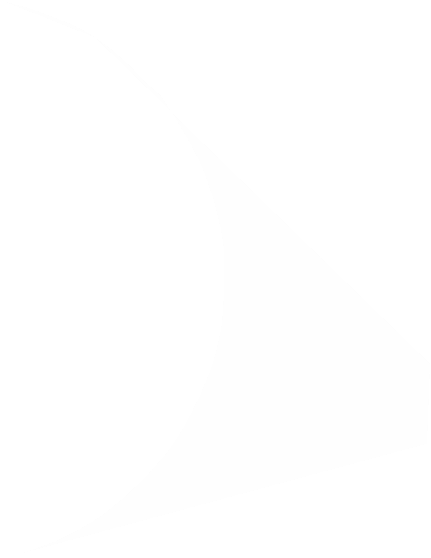 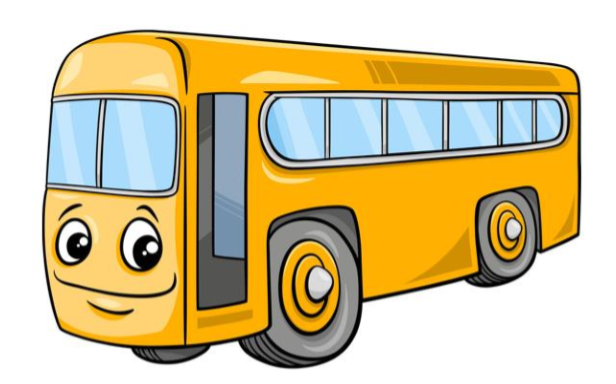 ANSWER
[Speaker Notes: Thanh Yến Trần 0967 255 149 zalo/ FB https://www.facebook.com/thanhyentrananhngutaymy/]
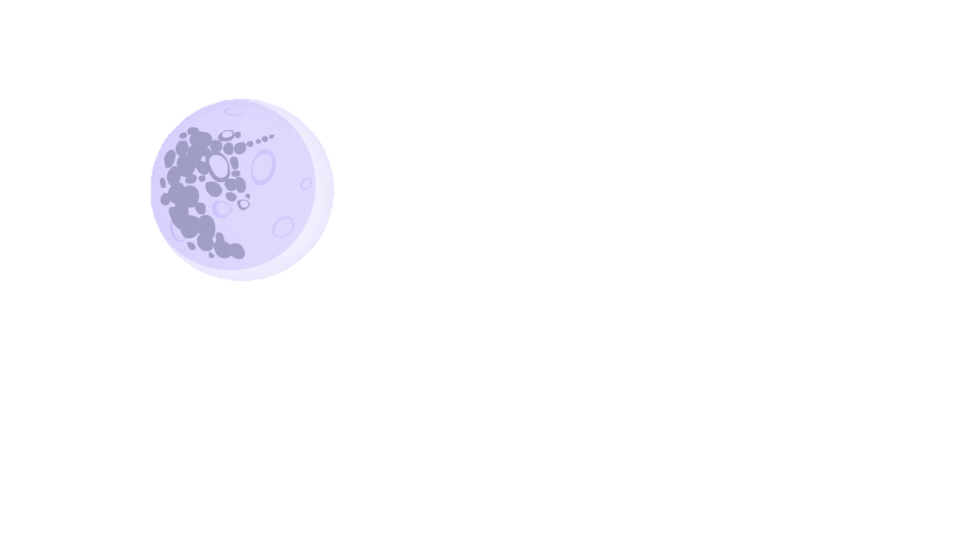 No, I can’t.
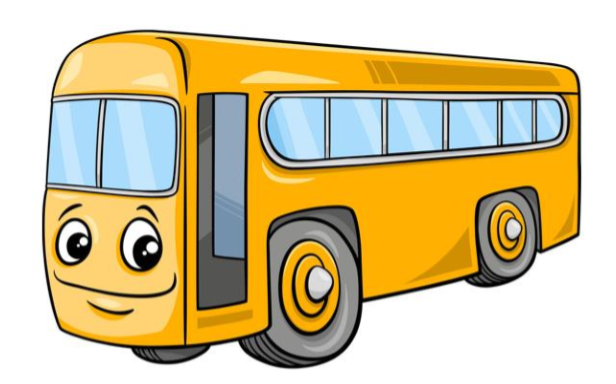 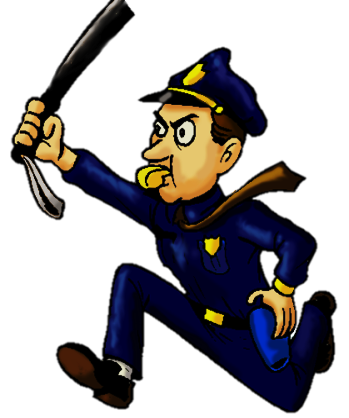 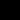 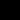 Can you see the motorbike?
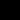 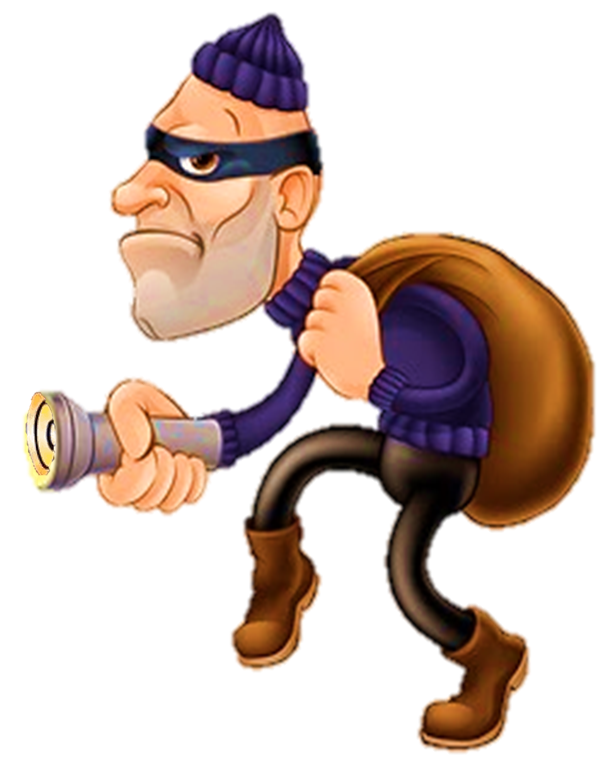 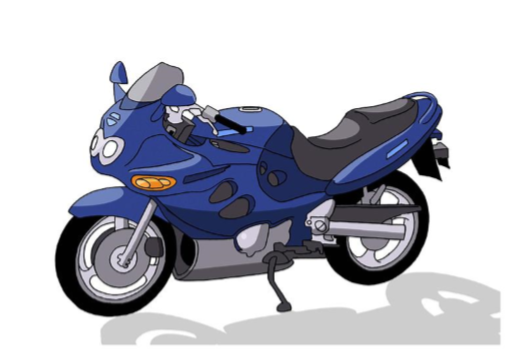 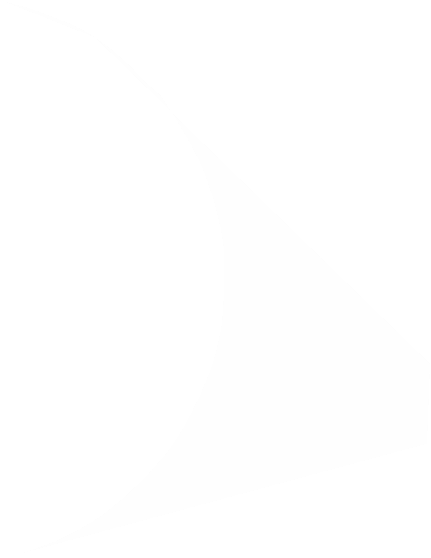 ANSWER
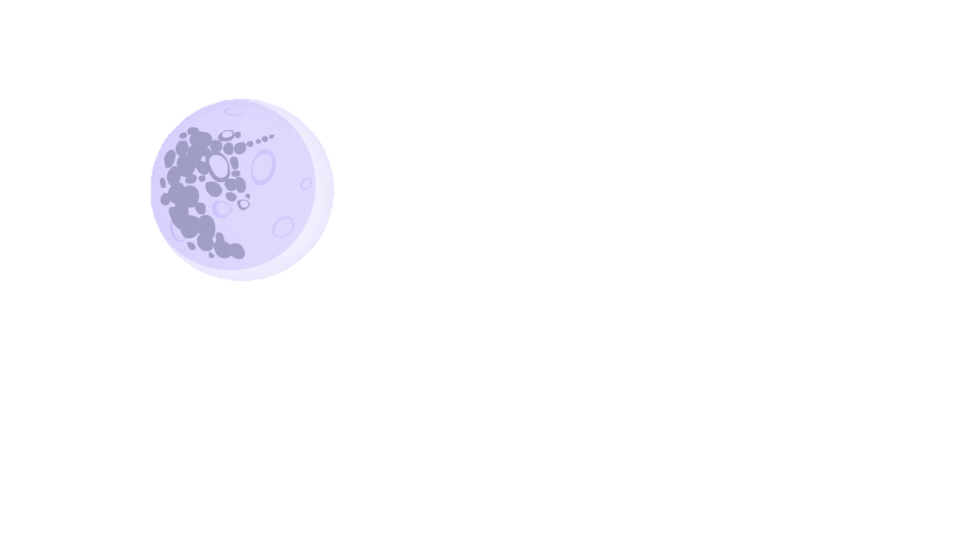 Yes, I can.
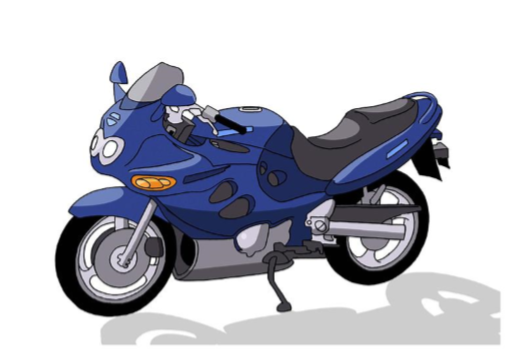 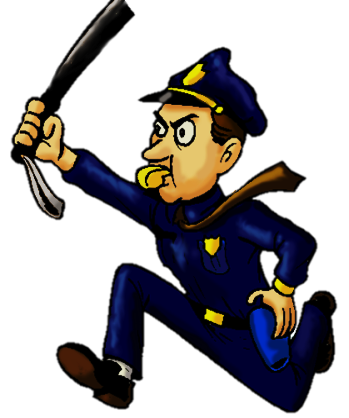 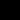 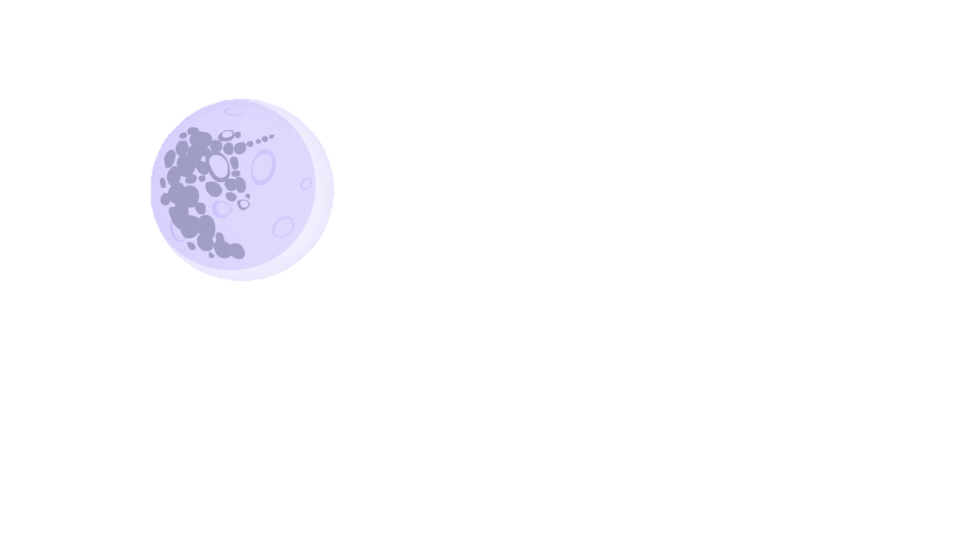 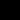 Can you see the plane?
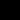 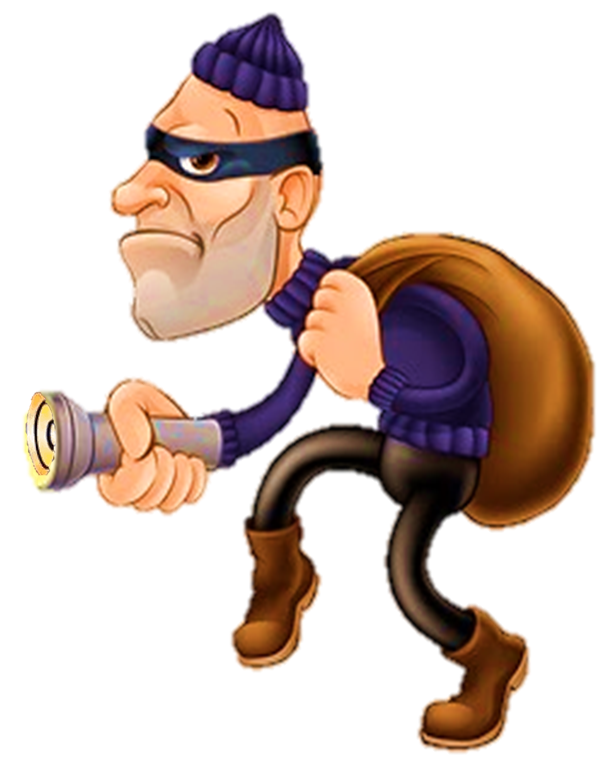 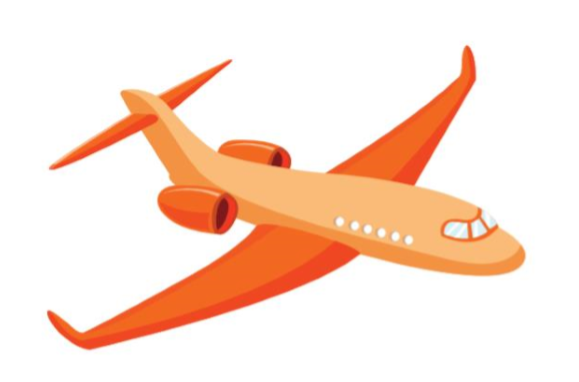 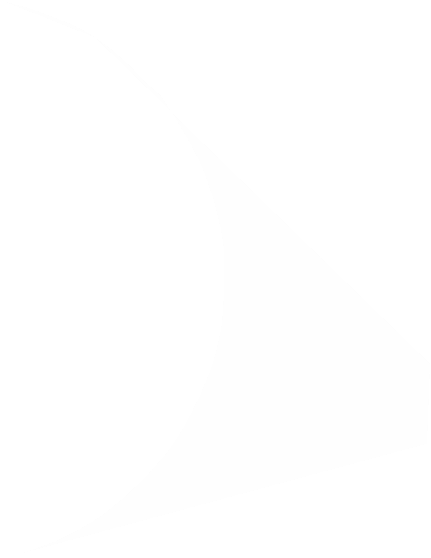 ANSWER
[Speaker Notes: Thanh Yến Trần 0967 255 149 zalo/ FB https://www.facebook.com/thanhyentrananhngutaymy/]
Yes, I can.
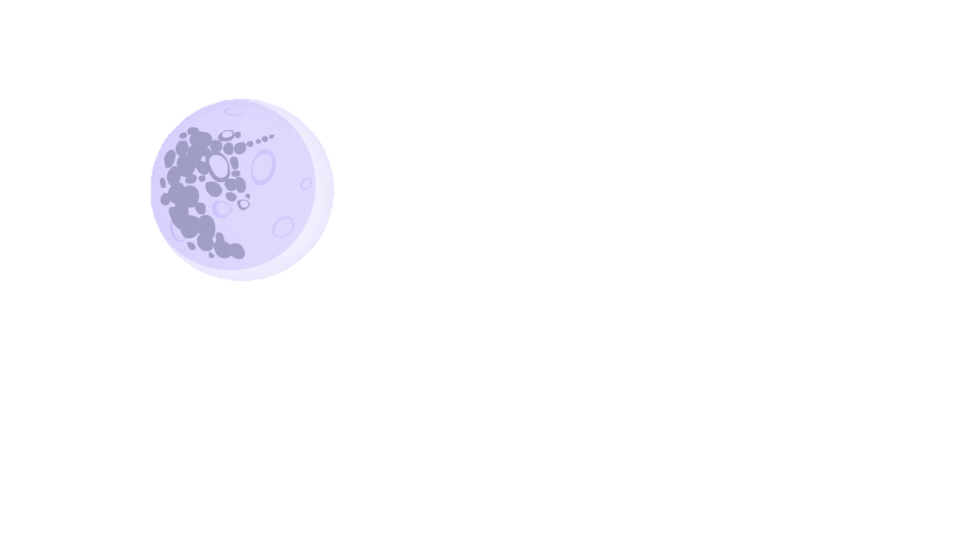 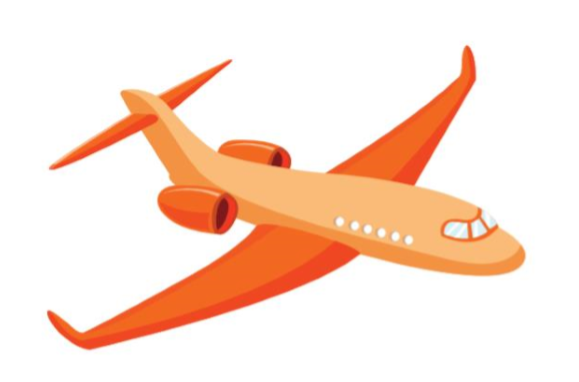 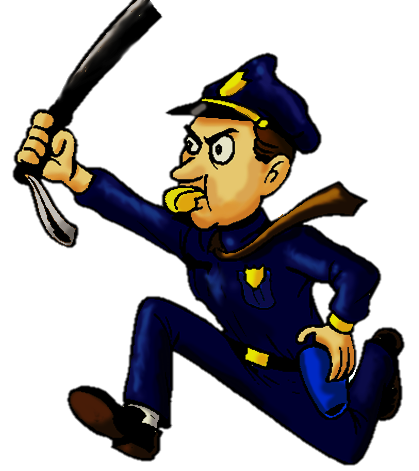 [Speaker Notes: Thanh Yến Trần 0967 255 149 zalo/ FB https://www.facebook.com/thanhyentrananhngutaymy/]
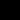 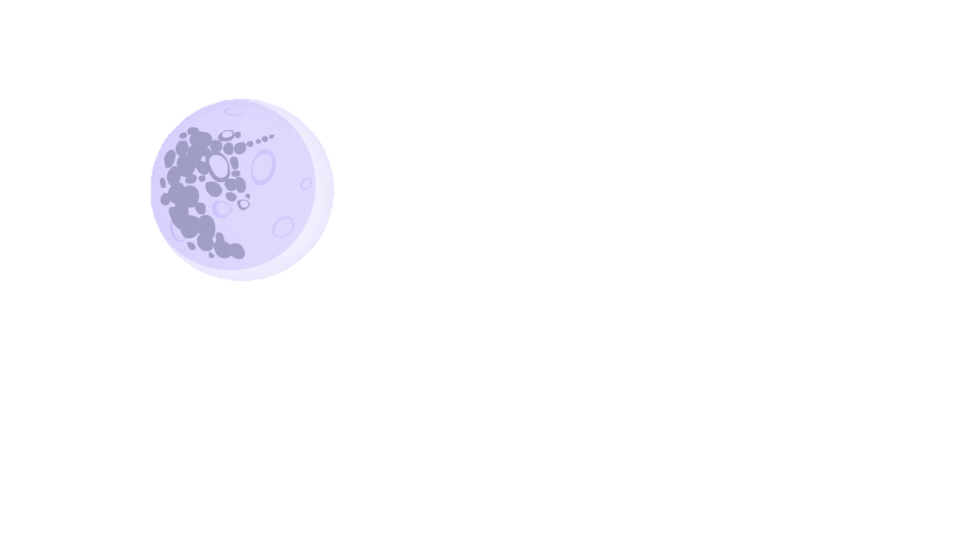 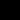 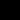 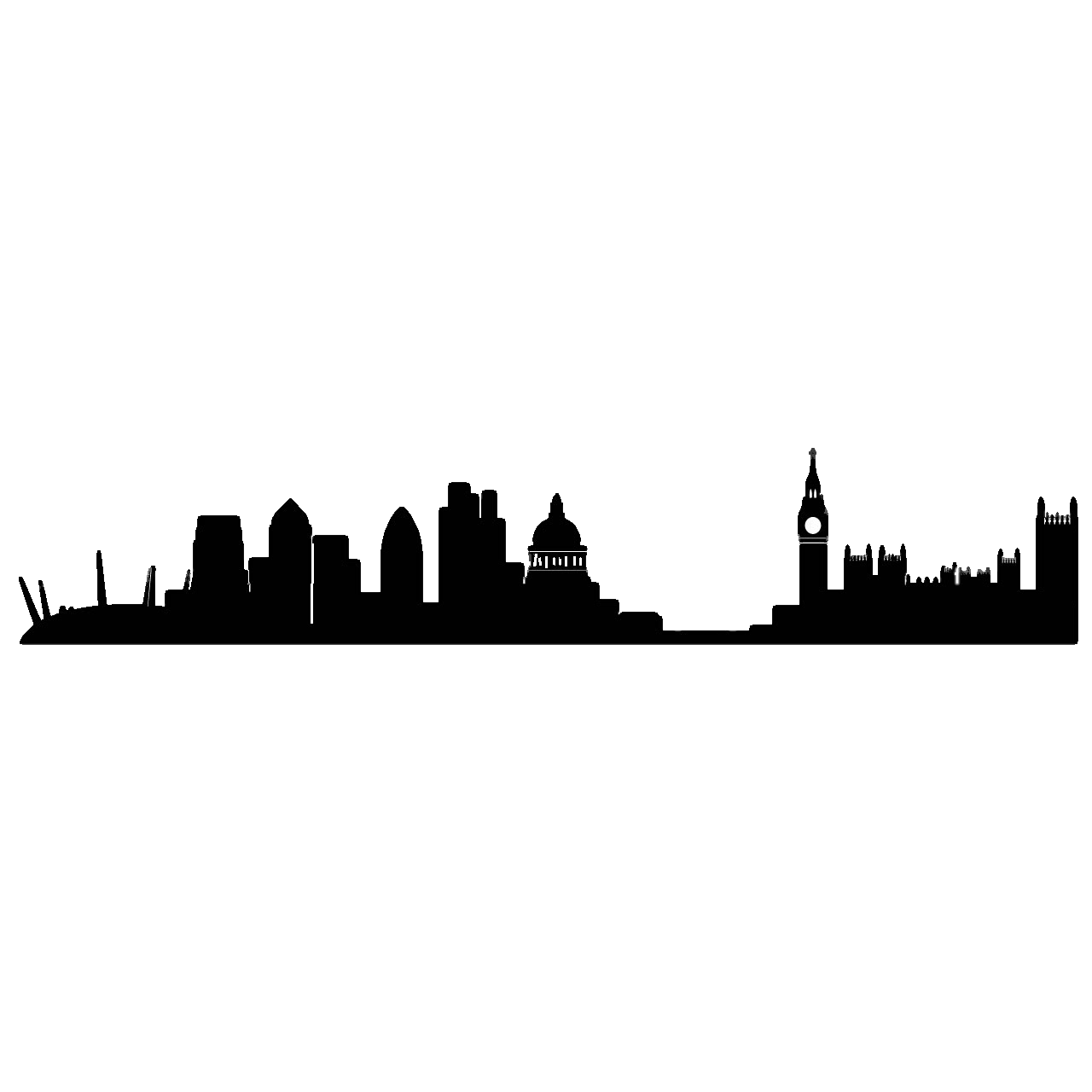 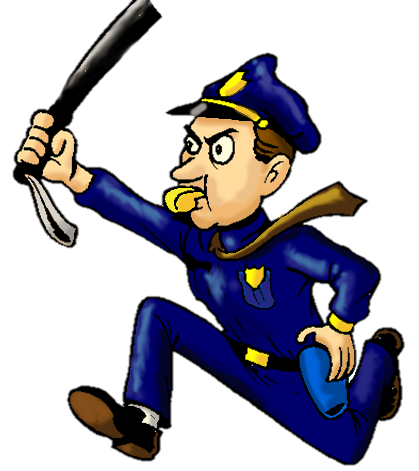 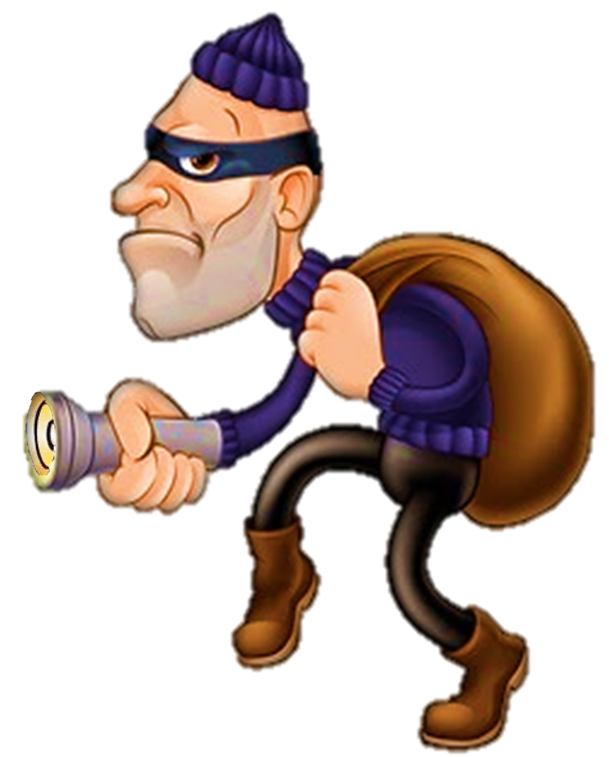 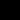 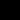 GOODBYE!